Thermal, hydraulic and electromagnetic modeling of superconducting magnet systems
Luca.Bottura @cern.ch
International Conference on Magnet Technology
July 14 – 19, 2013
The Westin Copley Place
Boston, MA USA
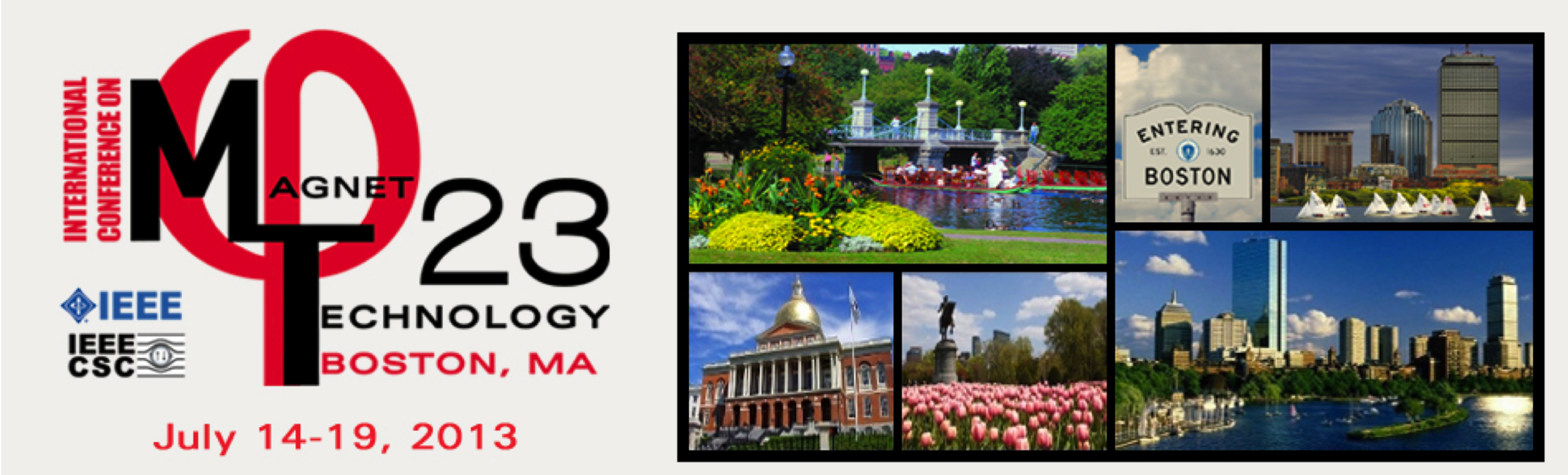 The (coupled) physics domains
How to attack the problem ?
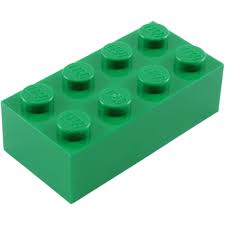 Different physics domains are strongly coupled on comparable time scales
We can imagine a set of building bricks (LEGO), each dedicated to a given “domain”
Geometric proximity (space domains) and difference of characteristic times (time scale domain) are suitable principles to decompose the domains in simpler bricks
Note: a splitting in physics domain does not necessary yield an easier solution
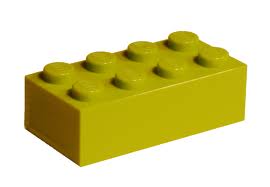 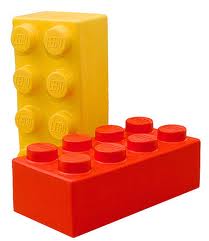 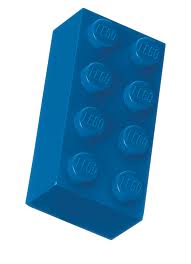 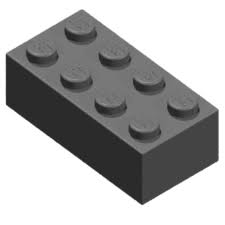 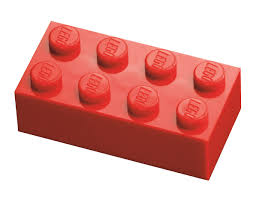 The (coupled) physics domains
Cable
Cryogenics
Conduction
Circuits
Magnetics
Cable LEGO
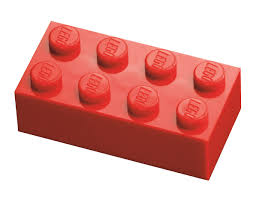 Cable models – CICC’s
Initial work (1970…1990) was mostly devoted to the helium state and flow, when it was recognized that much of the cable performance depended on cooling
Only later (1990…2000) significant work moved to including self-consistent current distribution and redistribution
The most advanced cable models can solve for
Conductor temperature (trivial: parabolic, self-adjoint problem, optimal numerical techniques exist)
Coolant state and flow (tough: hyperbolic system of PDE, no optimal numerical scheme exist)
Current distribution (tricky: basic equations can be written in different manners, requiring different schemes)
A bit of pre-history: 1970-1980
First models (known to me): Lee [Lee-1978], Hoffer [Hof-1979], simplified form of the flow equations (no inertia)







Junghans [Jun-1983] (LONSA) further exploits simplified model
Benkowitsch [Ben-1979] validates compressible flow model for supercritical helium (YAQHEL)
Arp [Arp-1980] manipulates flow equations, and produces a code  adequate for stability and quench analysis, later used extensively at MIT, NET, and appearing in various instances (clones and mutations) at later times
Downstream propagation only ?!?
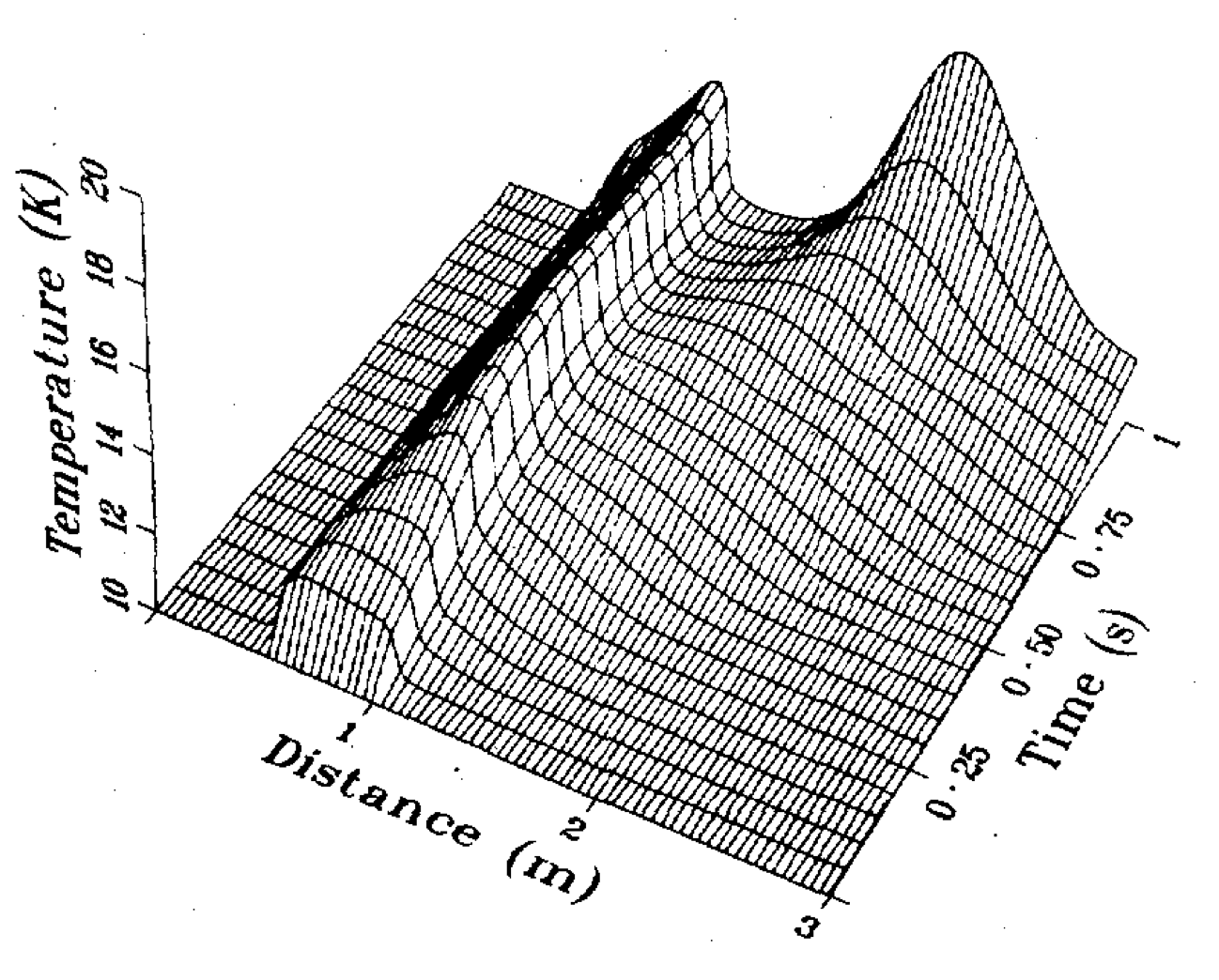 [Hof-1979]
Two-sided propagation
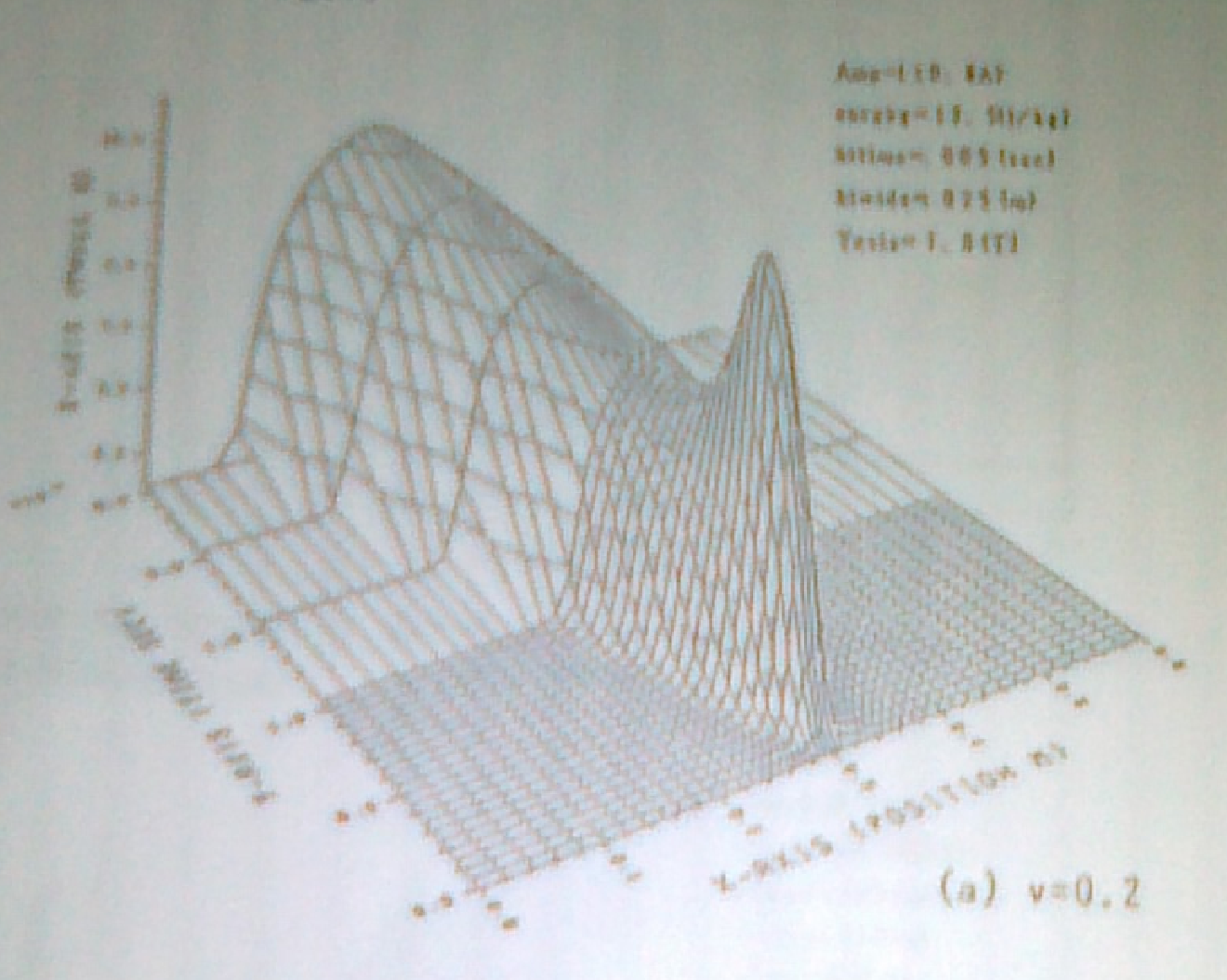 [Aga-1987]
Flourishing of models: 1980-2000
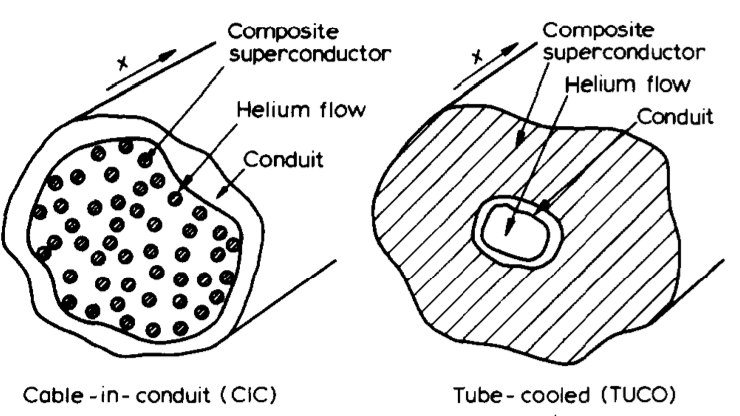 1983: Marinucci [Mar-1983], in collaboration with Hilal [Mar-1979], develops models for stability (FOCS) and quench (QUBIG)
1987: Agatsuma, using a clone of Arp’s code [Aga-1987]
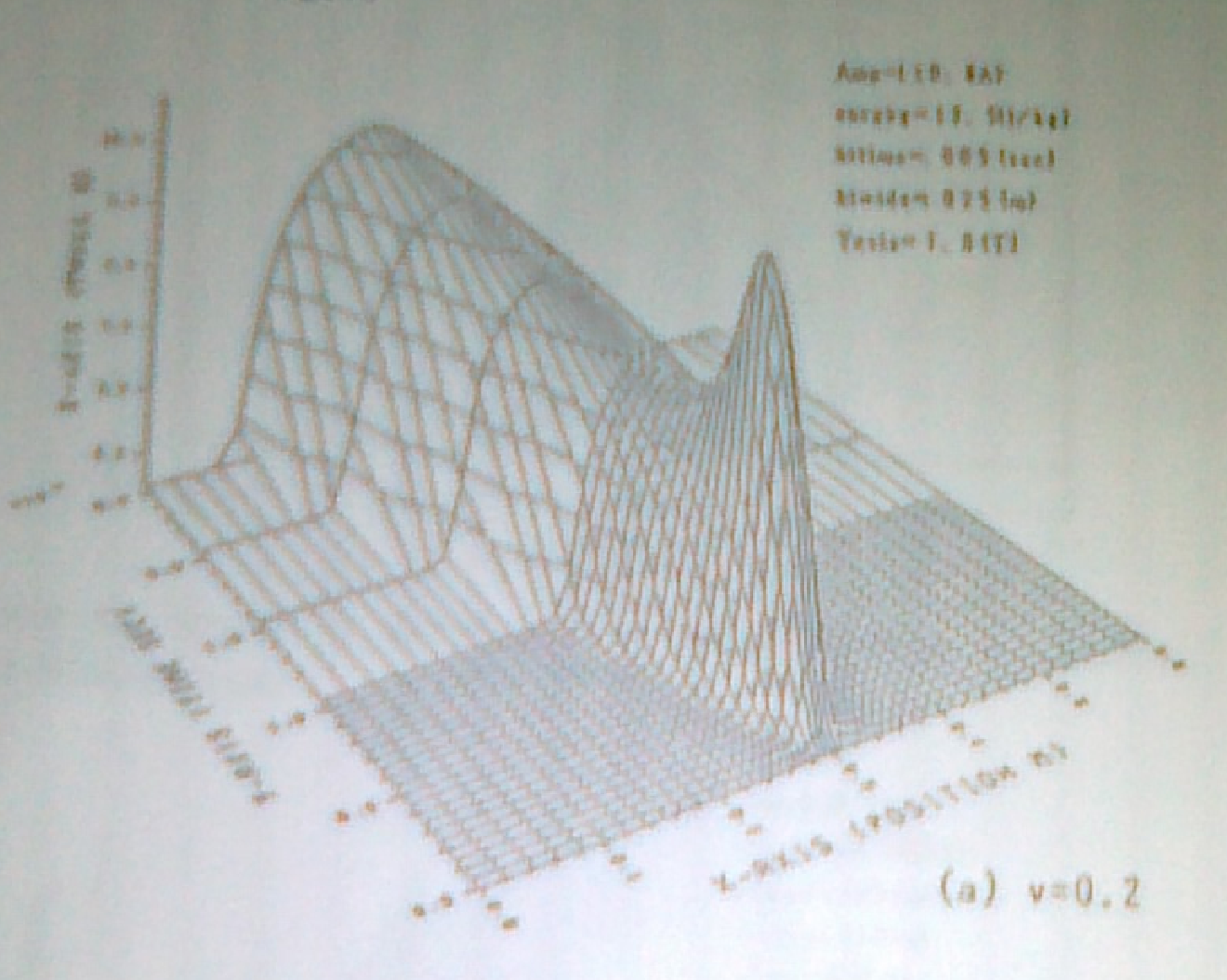 1991: Wong, stability analysis of US-DPC CICC [Won-1991]
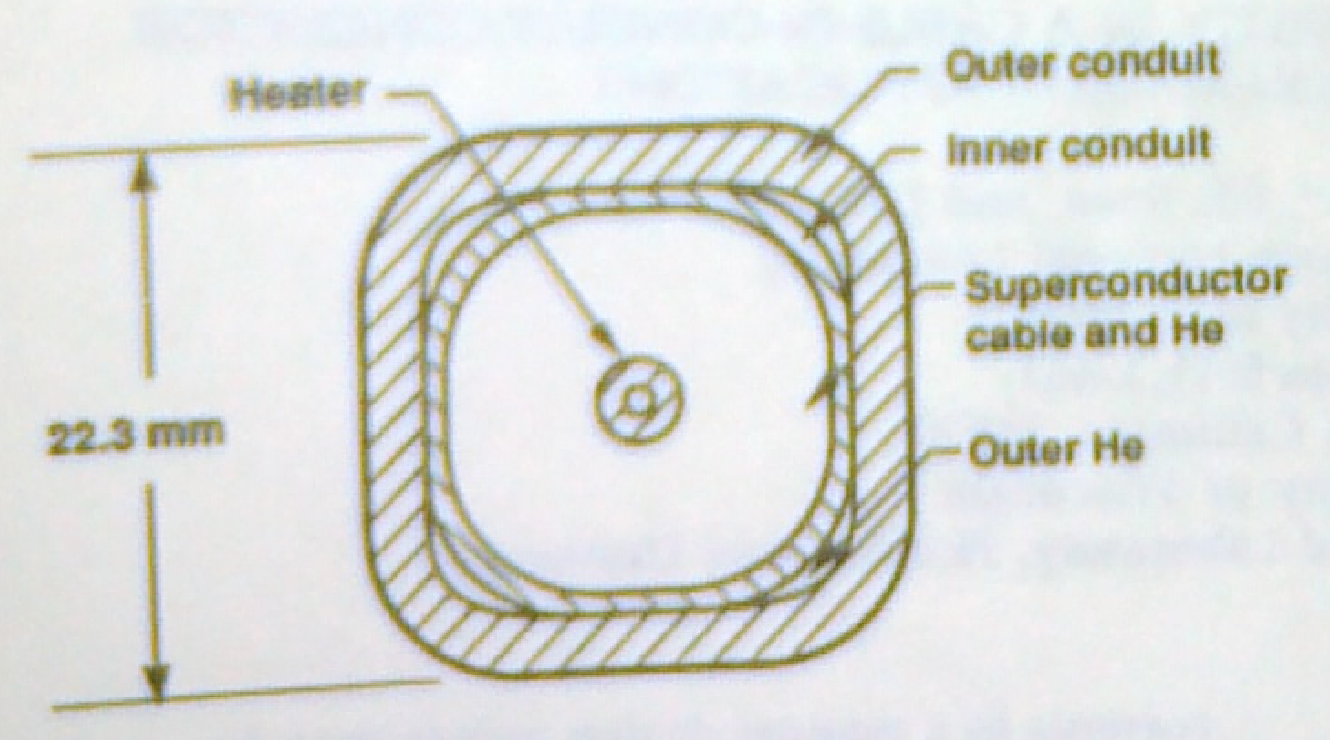 1980
1990
2000
understand
code
add features
1983: LONSA [Jun-1983]
[Tad-1989]
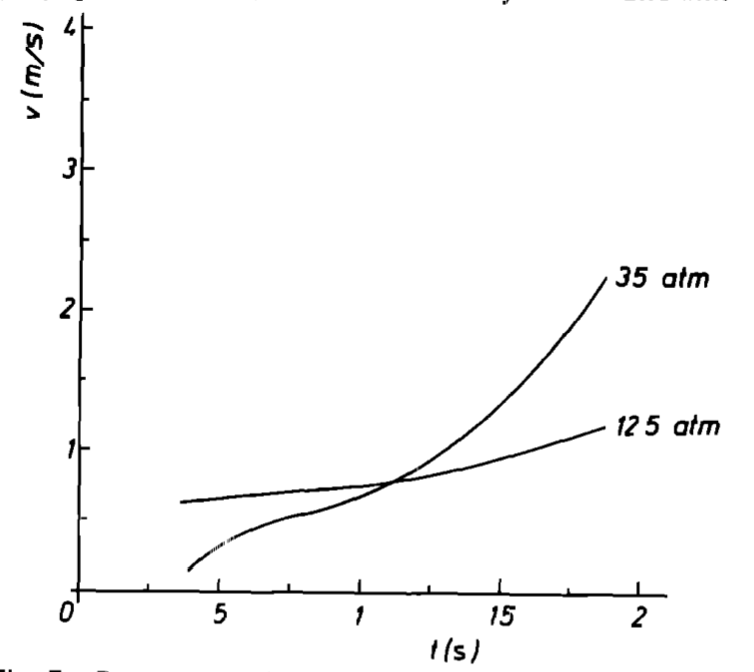 1985: Quench propagation simulations by Cornelissen [Cor-1985], identify THQB
[Arp-1980]
1996: Koizumi develops quasi-2-D model (POCHI/POCHI2)[Koi-1996]
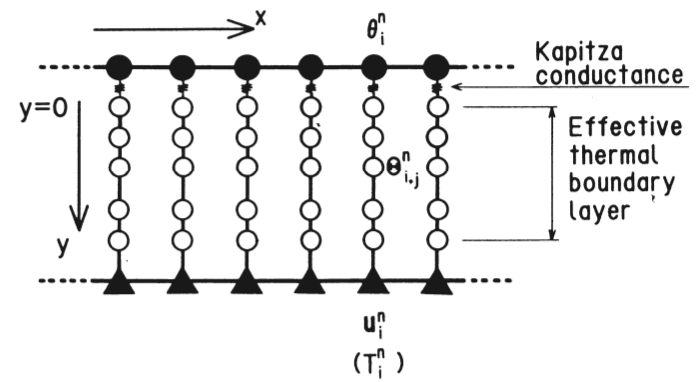 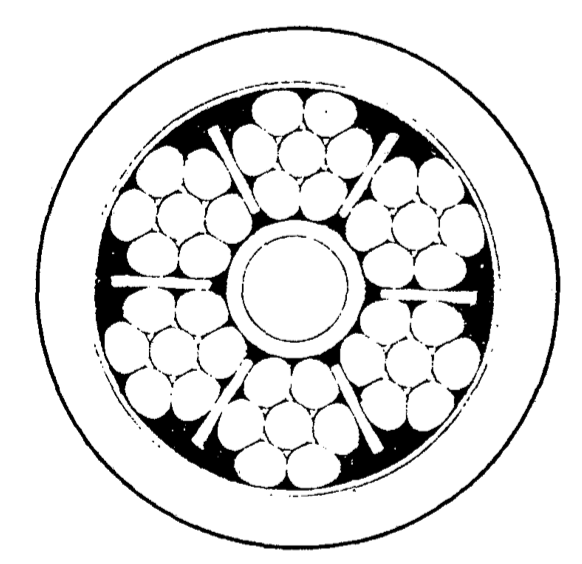 1994: Martinez studies CICC with central channel [Mar-1994]
1979: YAQHEL [Ben-1979]
1989: Sekiya develops fast quench model [Sek-1989]
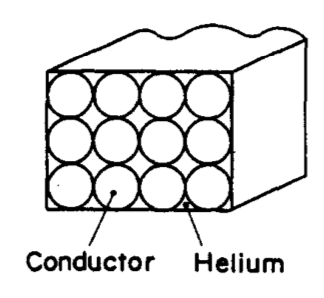 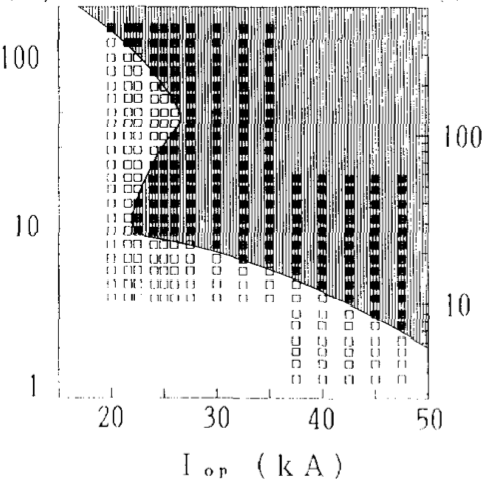 1991: Dual stability simulations [Kam-1991]
1992: Saruman [Bot-1992]
1995: Mythrandir [Zan-1995]
1994: Shajii’s quench theory and QUENCHER [Sha-1994]
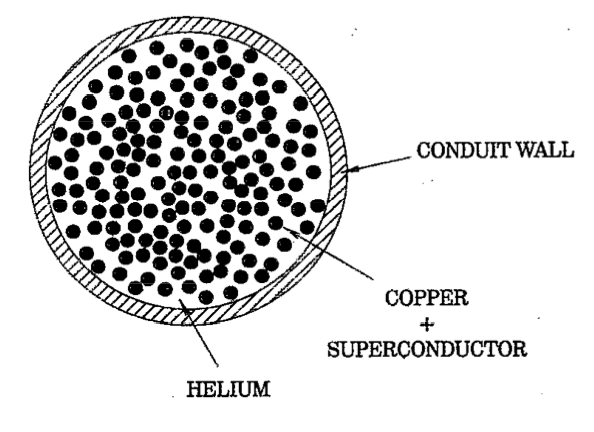 1996: Gandalf [Bot-1996]
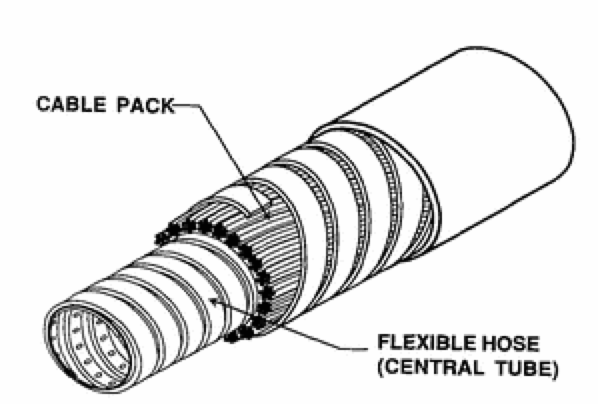 1989: Luongo simulates THQB HEDUMP [Luo-1989]
1994…2000: Vincenta [Sha-xxxx]
2000: THEA [Bot-2000]
To conserve or not to conserve ?
The use of conservative form equations is (nearly) a religious dogma in CFD (mandatory 
      for high-speed flow, shock propagation,…)




Down-side: conservative variables are not convenient for coupled multi-physics problems
Low-Mach flows are driven by pressure, and they exhibit no shocks
The exchange of heat between “coolant” and “cooled” is governed by temperature difference
Thou shalt preserve all physically conserved quantities through your numerical scheme
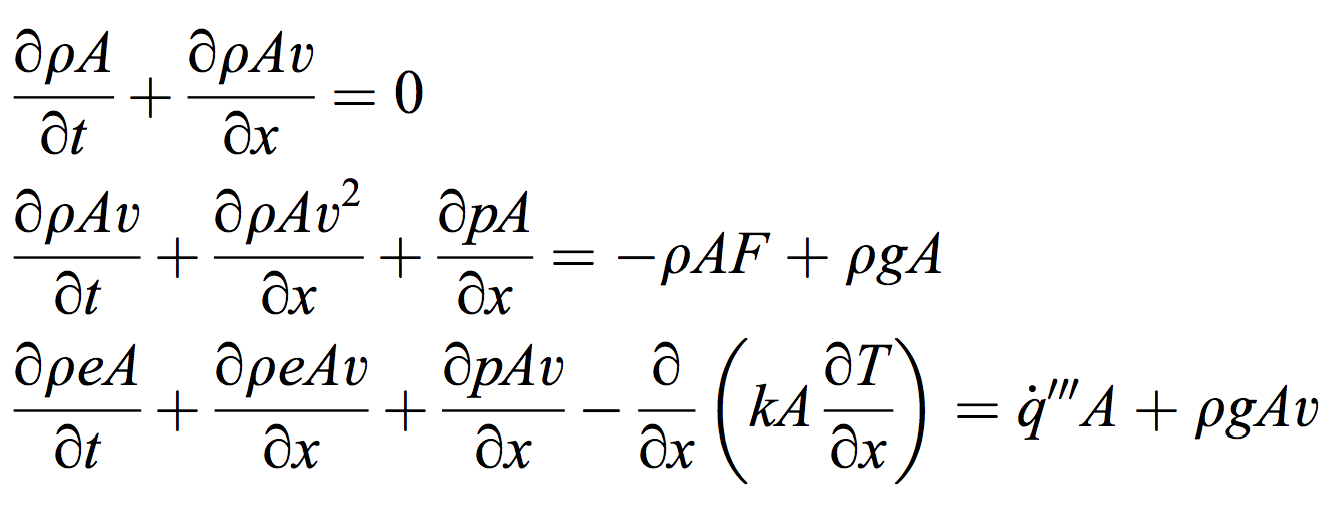 No need to conserve !
Seminal work of V. Arp
A complete and exact set of equations for a 1-D flow of a compressible fluid (helium) in non-conservative form
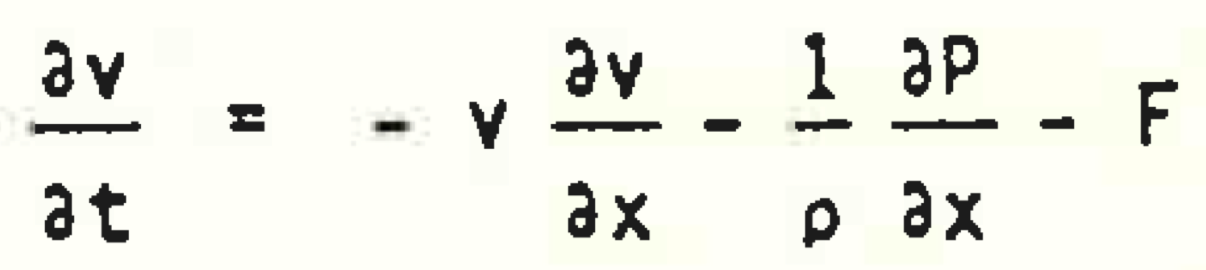 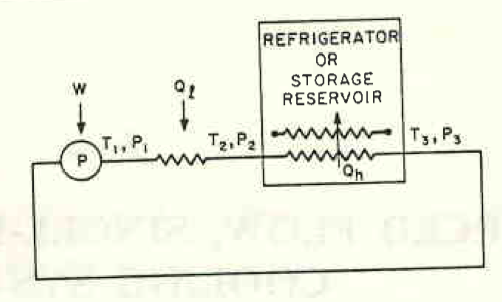 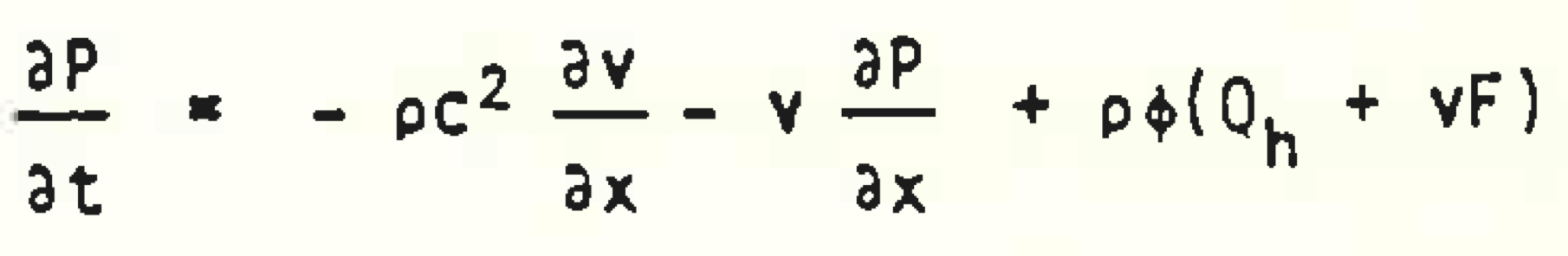 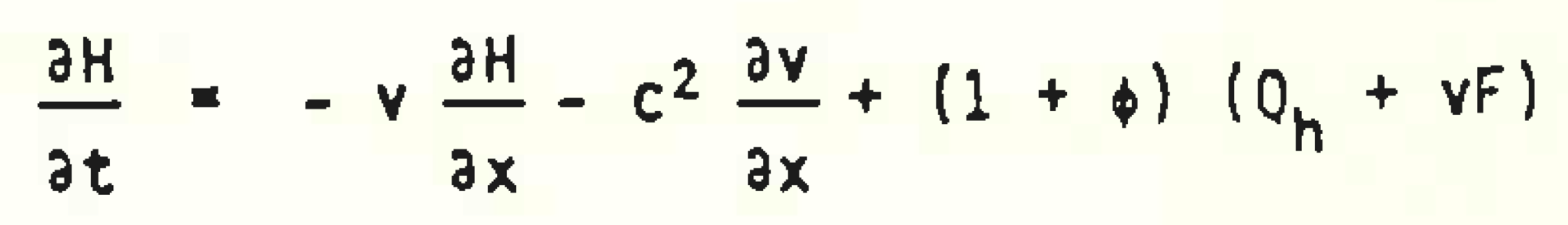 V.D. Arp, Stability and Thermal Quenches in Force-Cooled Superconducting Cables, 1980 Superconducting MHD Magnet Design Conference, MIT, pp. 142-157, 1980
V.D. Arp, Forced Flow, Single-Phase Helium Cooling Systems, Adv. Cryo. Eng.ng, 17, pp. 342-351, 1972
Quench initiation and propagation in a force-flow cooled conductor
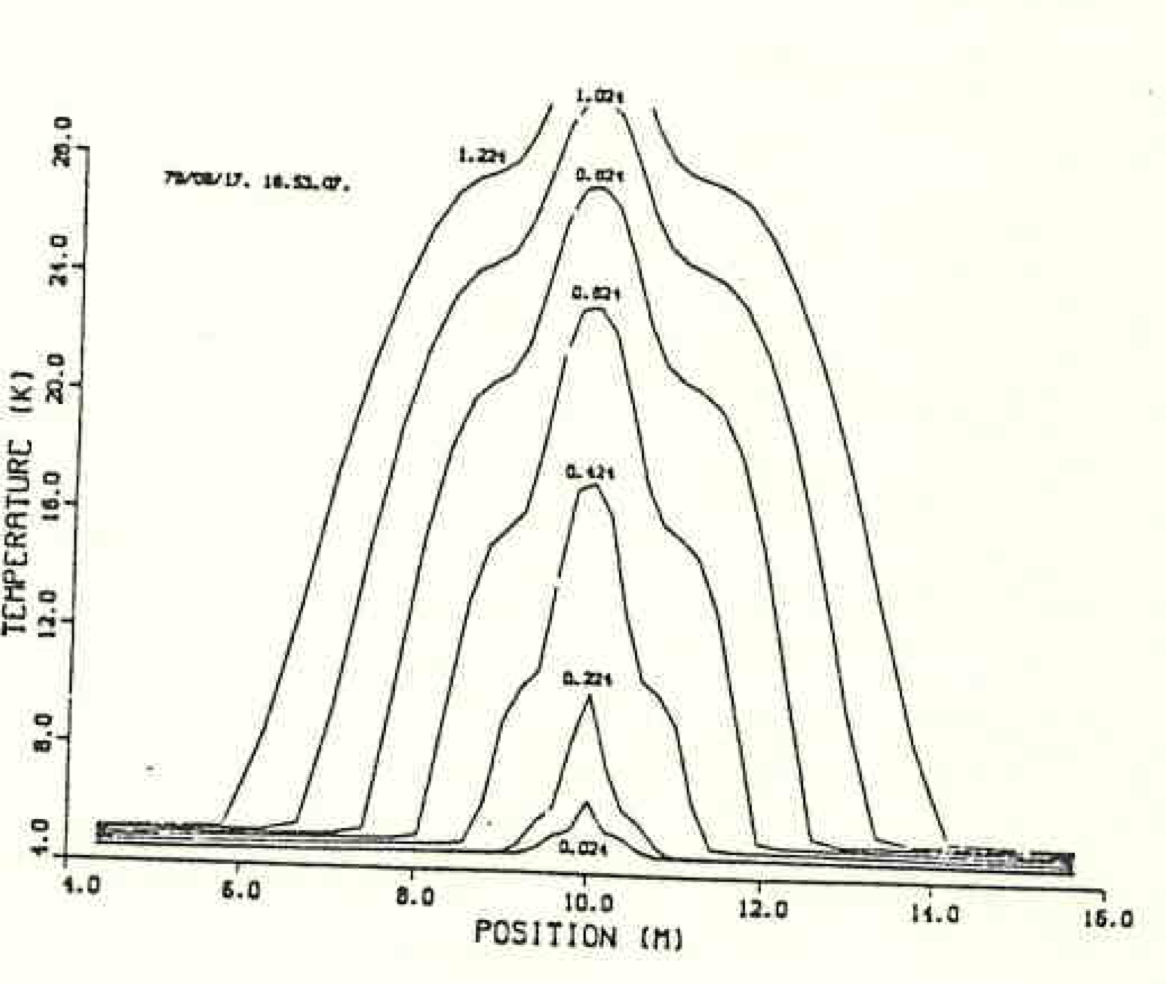 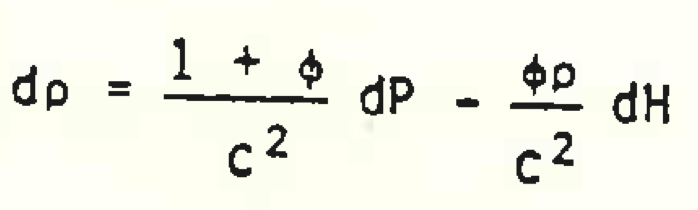 V.D. Arp, Thermodynamics of Single-Phase One Dimensional Fluid Flow, Cryogenics, 15, 285, 1975
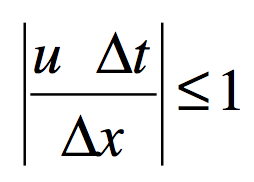 CFL condition
CFL condition for stability (Courant, Friedrichs, Lewy, 1928)




Can be grossly violated by using p as primary variable, still maintaining a physical solution (albeit inaccurate at the CFL time scale)
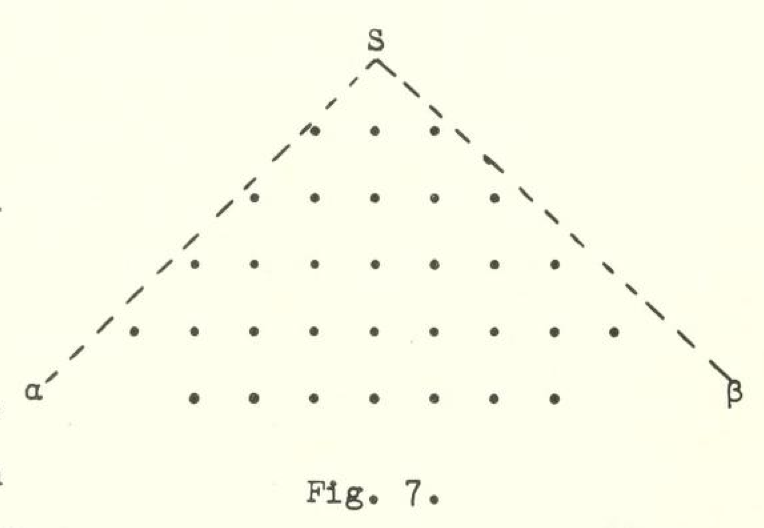 CFL >1
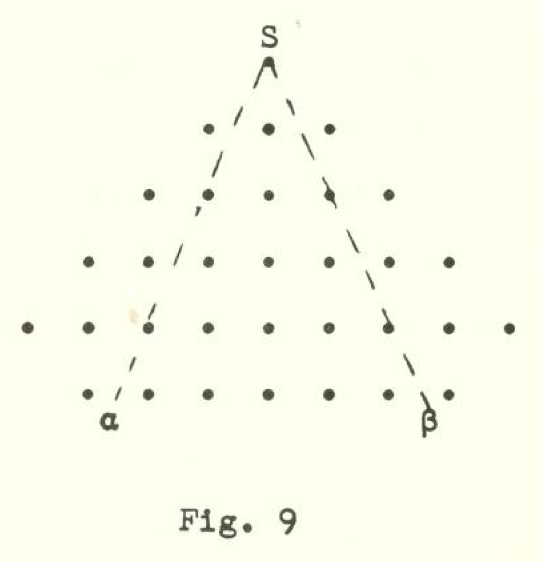 CFL<1
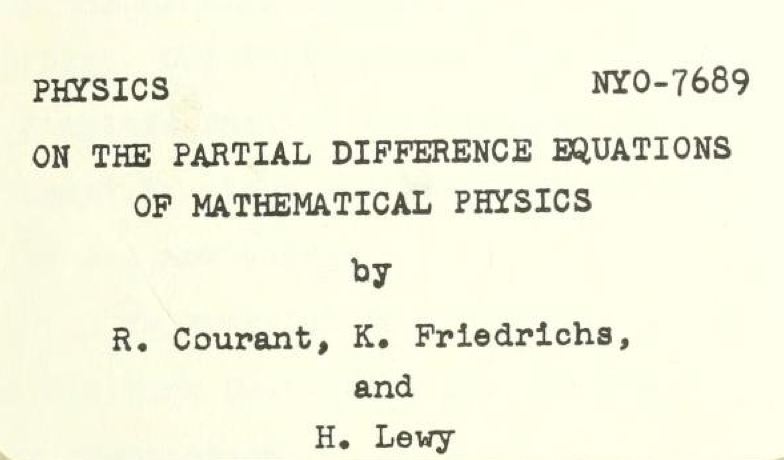 CFLtrans
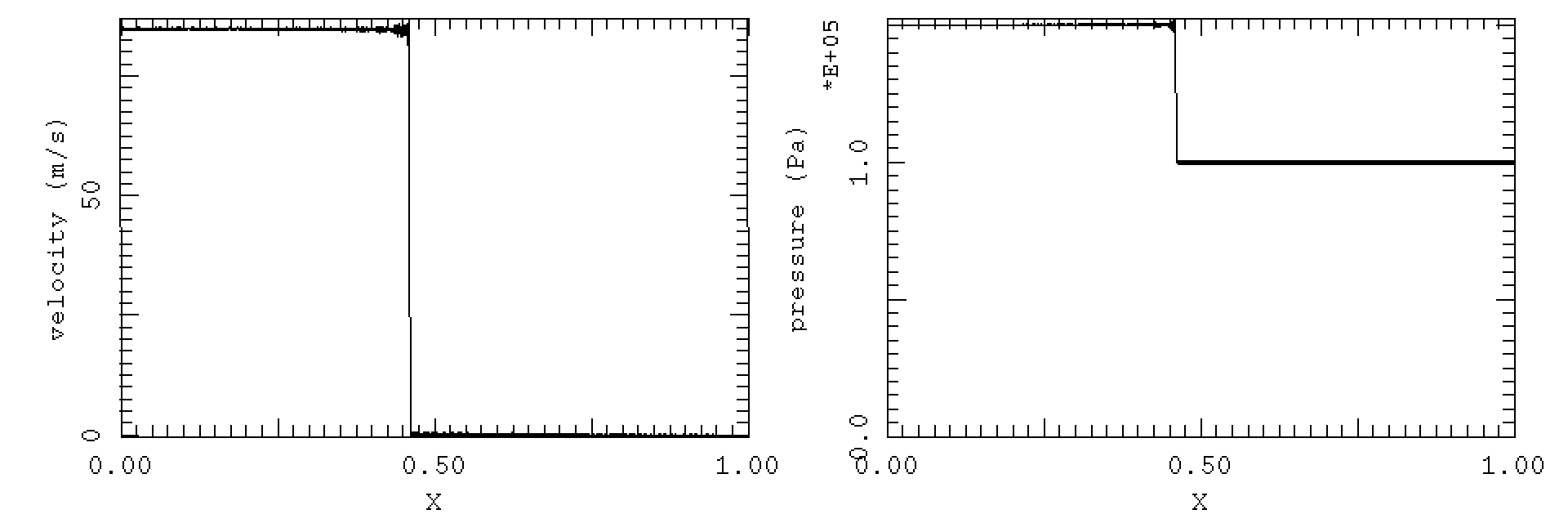 CFL = 0.1
CFLlong
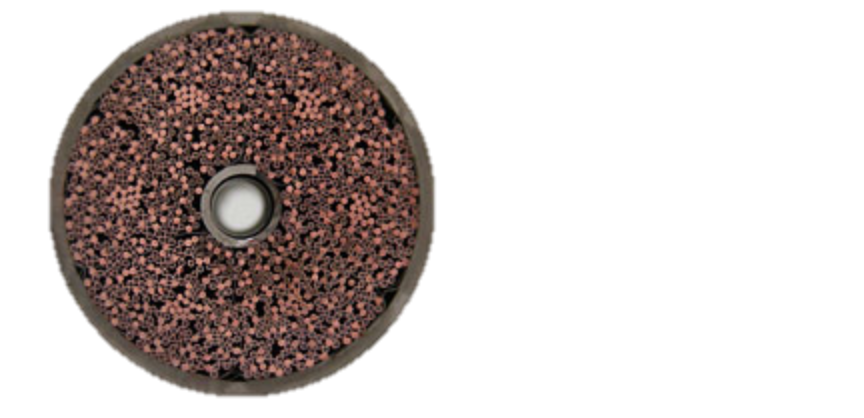 DtCFLtrans ≈ 10ms
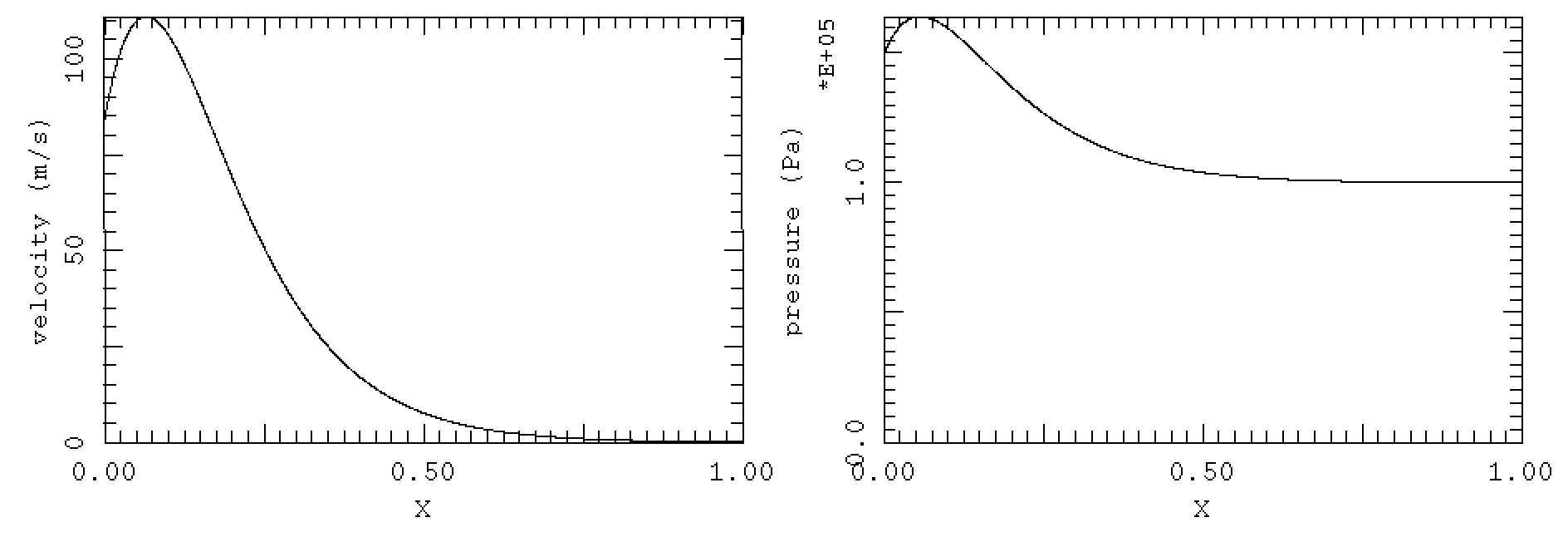 CFL = 1000
(p,v,T) form makes ITER quench simulation possible
(p,v,T) simulation of pressure wave
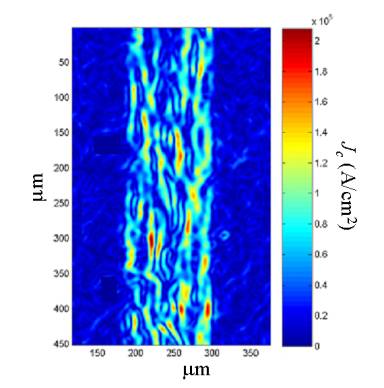 Current distribution models
Current distribution in cables can be treated in different ways:
Network models, well adapted to cables where contacts are localised (e.g. cross contacts)
Differential equation models, suited for cables where contacts are distributed over the legth (e.g. line contacts)
Continuum electromagnetics, a non-isotropic solid description of a cable that can be reduced to a system of PDE in 2D or 3D (NOTE: connection to differential forms on manifolds, very active field of research)
None of the above is necessarily the “best”
Network models
A cable is represented by “sticks” forming a lumped-parameter network of inductances and (non-linear) resistances
Twente University [Nie-1993]
SSC work [Akh-1994]
CUDI [Ver-2006]
Jackpot [Laa-2010]
Final equation:

	L dI/dt +R I = V
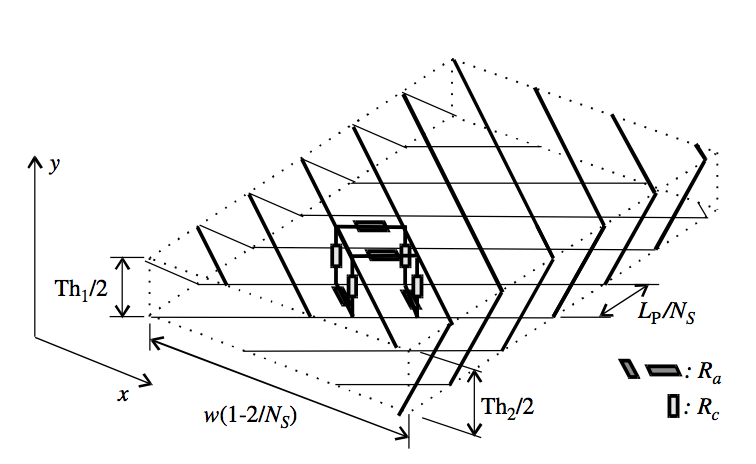 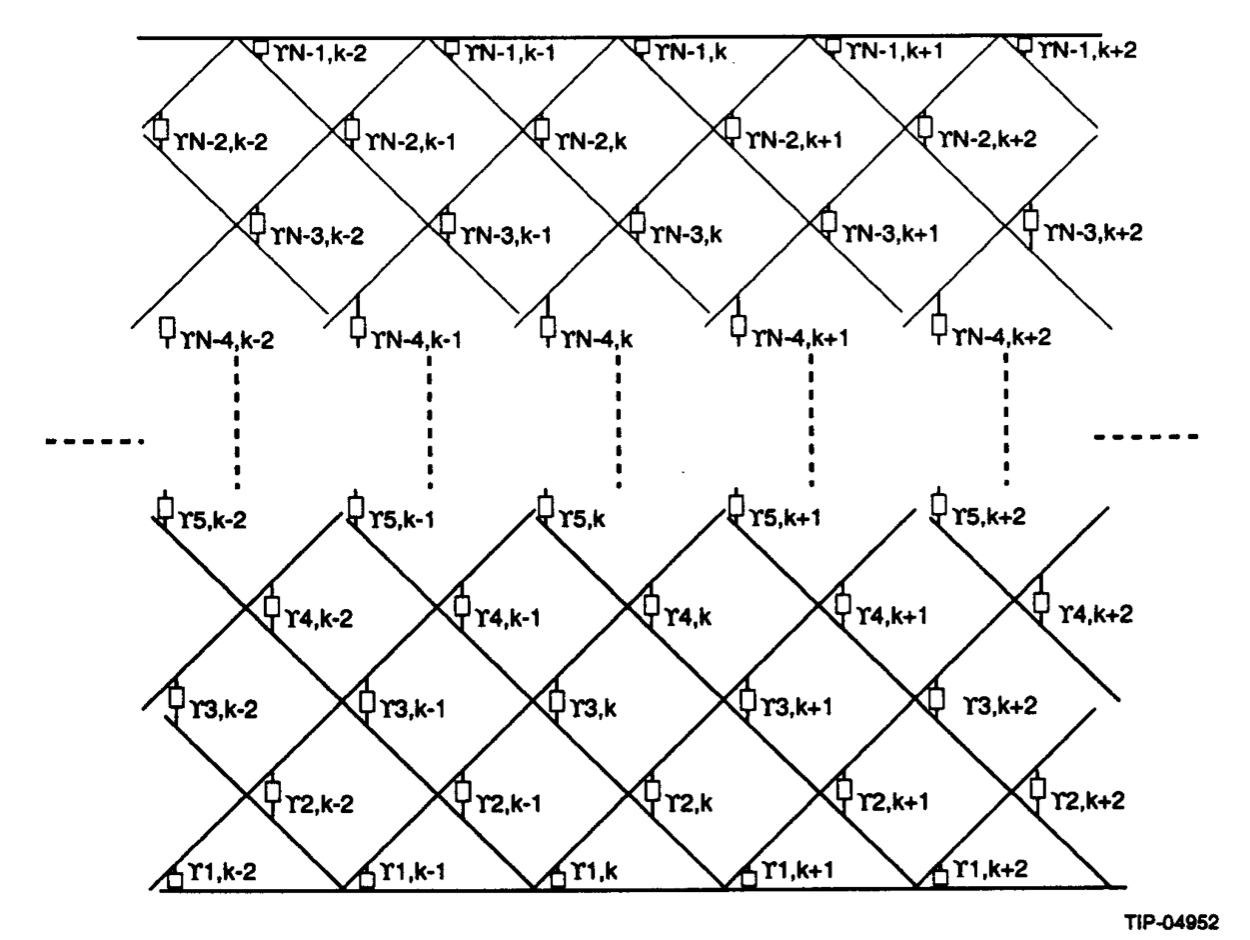 Limited to short cable lengths
Continuum models
The current distribution is described ty differential equations as used in the analysis of transmission lines
Turck (1974), Schermer (1980), Ries (1980), …
Krempaski and Schmidt [Kre-1995]
Bottura, Breschi, Fabbri [Bot-2002]
THEA [Bot-2000]
THELMA [Zan-2005]
Final equation:

	g l di/dt +r d2i /dx2 + g r i =  g v
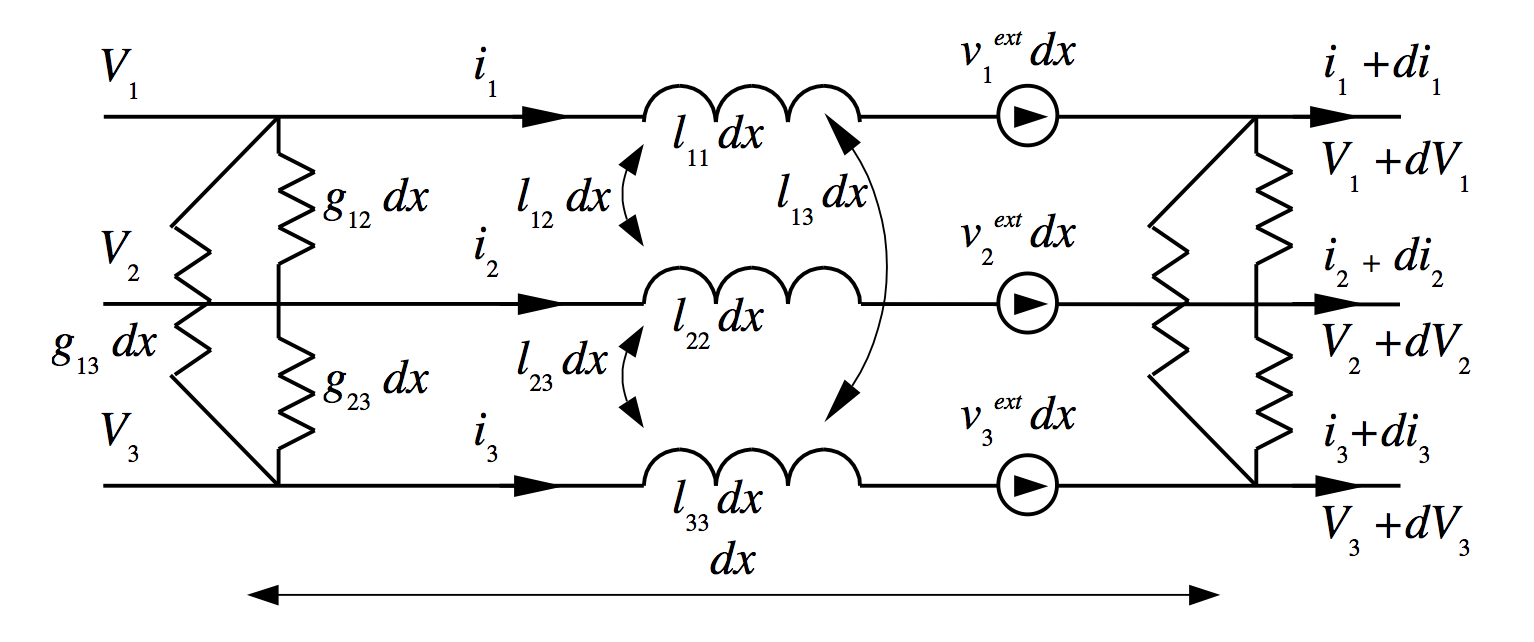 Requires continuum (non-singular) contact functions
State-of-the-art in cable models
Arbitrary number of cable solid components that can carry current and transport heat
Arbitrary number of cooling channels
Unlimited range of modeling (no approximations) and operating conditions (wide-range material properties)
Error control and adaptive solver (time and space)
Manageable
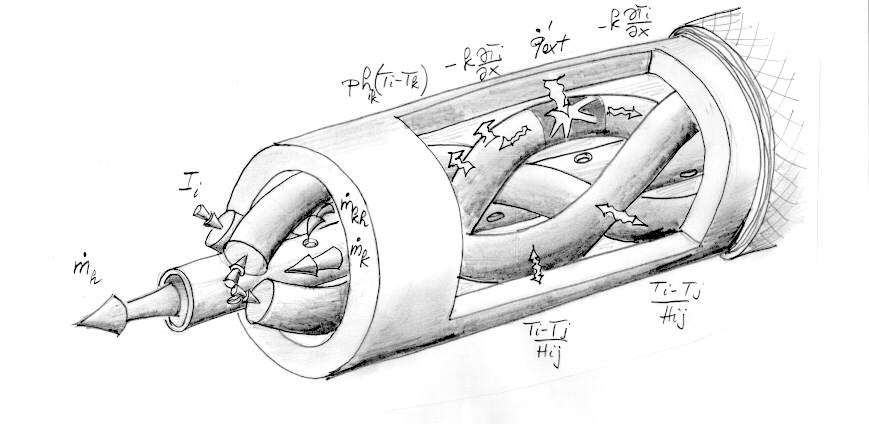 THEA [Bot-2000], THELMA [Zan-2005]
Cryogenic LEGO
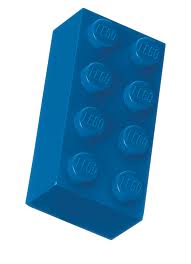 Cryogenic models
An equivalent hydraulic network consisting of nodes (volumes) and interconnecting components (pipes, valves, pumps, …) largely inspired by nuclear and oil/gas piping process simulation softwares
Two posible approaches:
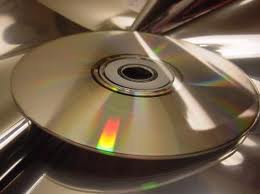 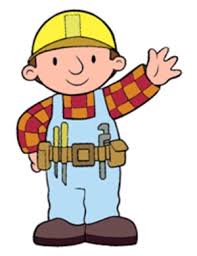 Bob-the-builder
FLOWER: initiated as a boundary condition simulator, evolved in an autonomous network simulator [Bot-2003]
VINCENTA/VENECIA: a proximity cryogenic simulator is the basic engine of the analysis package [Ven-2013]
ADE S/W
Modelica/ThermoPower: Equation-based modelling package, assemble components from a library adapted for He [Sav-2010]
EcosimPro: DAE solver, specific libraries developed at CERN [Bra-2013]
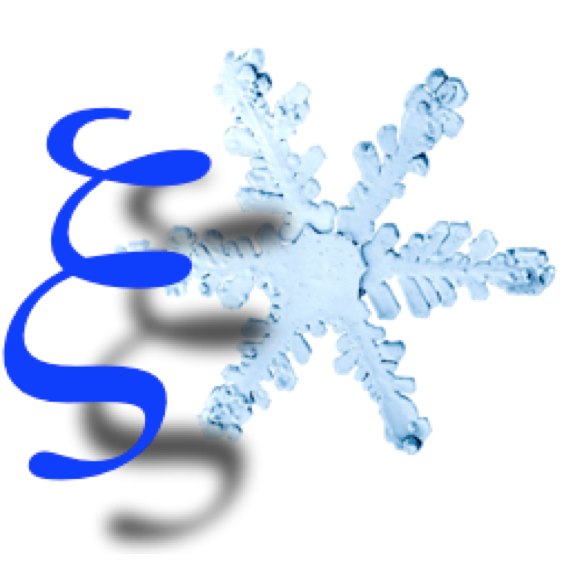 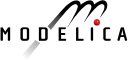 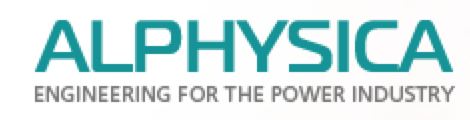 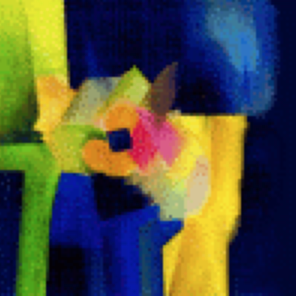 Cryogenic models – features and issues
Cryogenic fluids require adjustment w/r to standard process simulators in order to describe the relevant phenomena
Phase change and separation are crucial to refrigeration
Helium physics (e.g. He-II) is much different from that of gas, oil or water
Equations describing dynamics are of various and different nature (A, ODE, PDE):



Fast, flexible and generic solver for Algebraic and Differential  Equations is mandatory to manage real-size systems
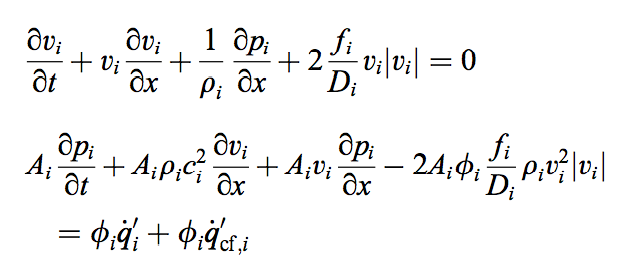 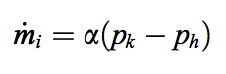 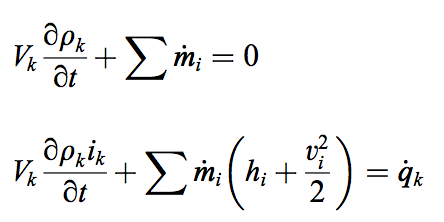 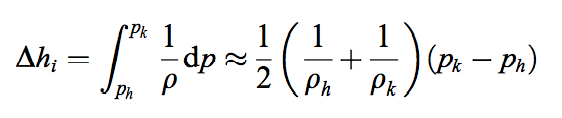 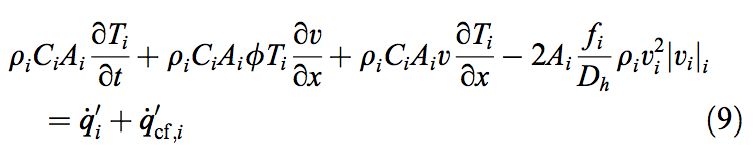 Heat conduction LEGO
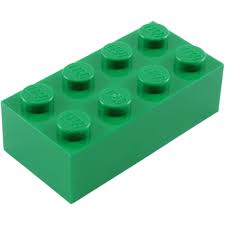 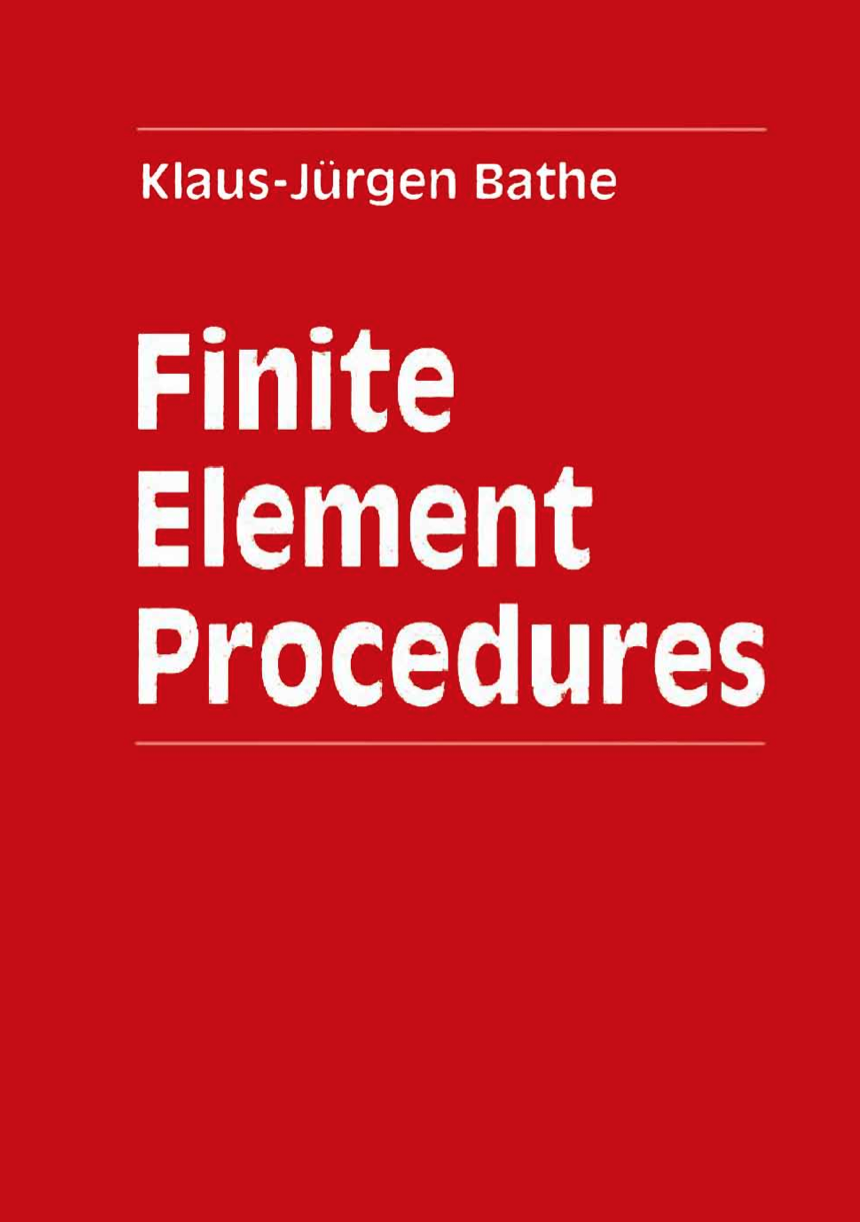 Heat conduction models
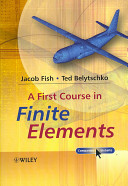 Trivial mathematical problem 
parabolic system of PDE
FE is optimal for the solution
Time algorithm well established
A (large) number of commercial S/W are available for the solution of heat transfer in non-linear, non-isotropic media

A (large) number of open-source S/W are similarly available
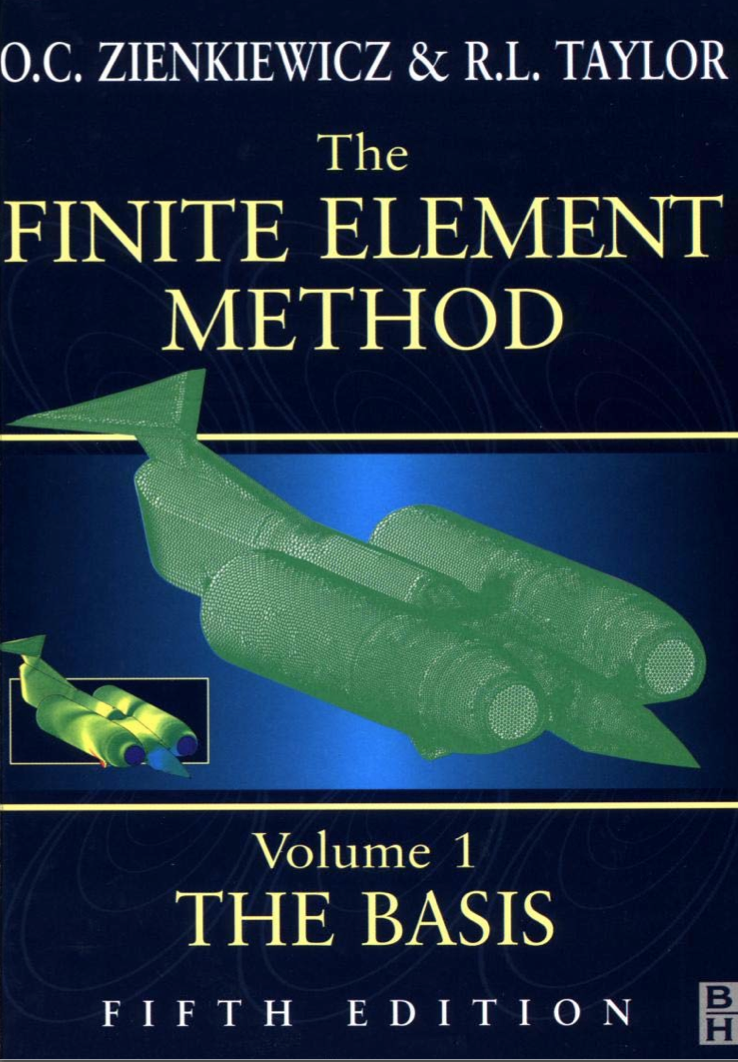 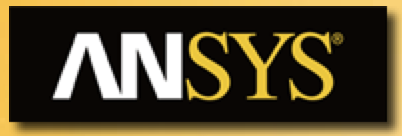 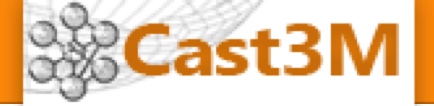 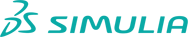 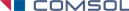 The challenge is to find a suitable and stable interface for coupling (cross-systems ?)
Stability of coupling
ph
ArC
ArC
Coupling heat conduction domains explicitly is subjected to stability conditions on the maximum allowable time step
Small heat capacity and large thermal conductance require small time steps for the stability of the coupling
T1
T2
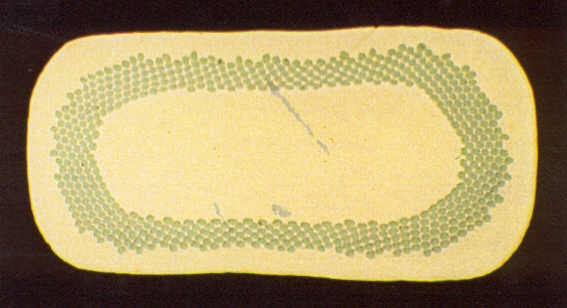 ArC dT1/dt = ph (T2-T1)
ArC dT2/dt = ph (T1-T2)
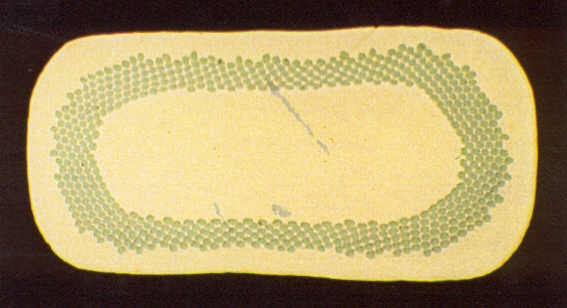 Dt ≤ ArC / ph
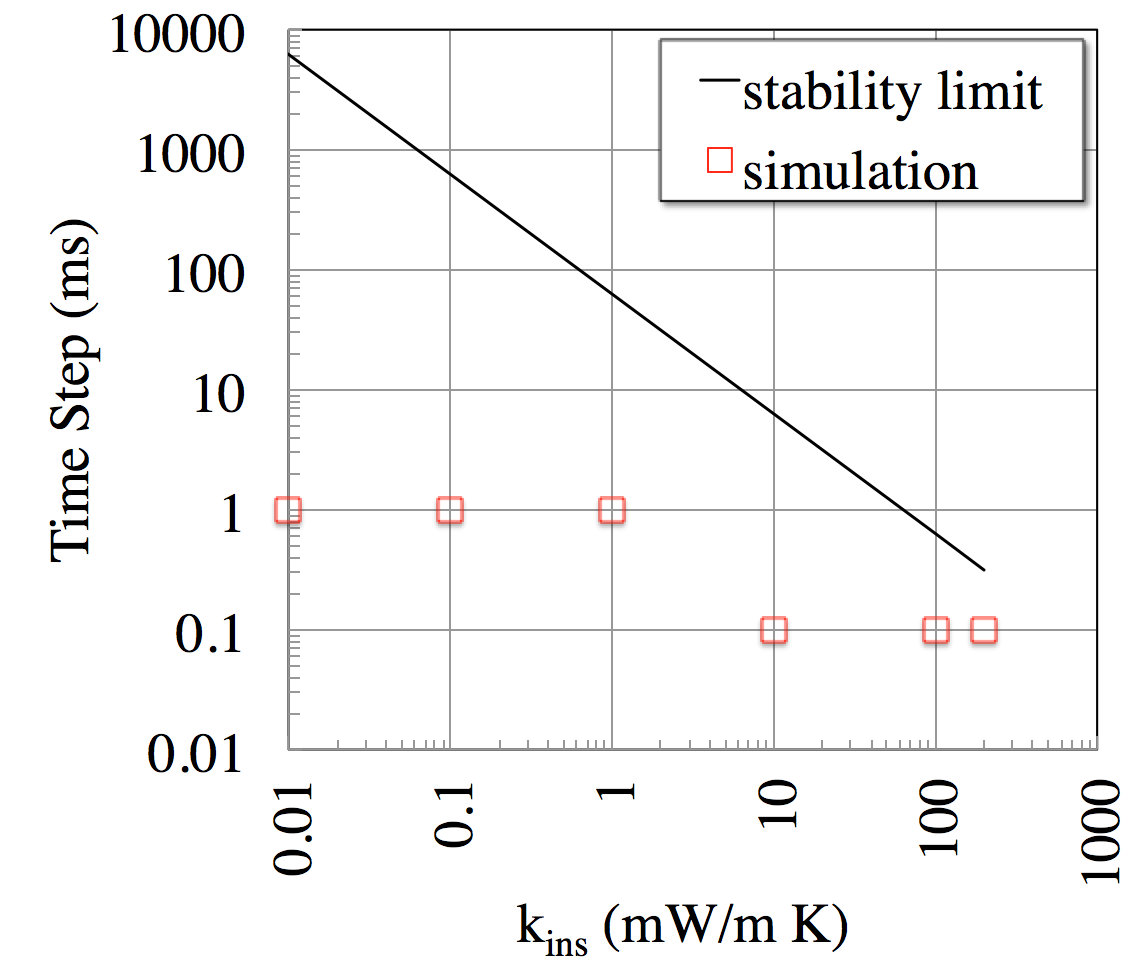 Current and field LEGO
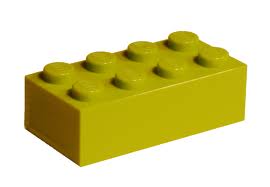 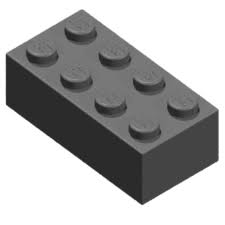 Circuit models and magnetic fields
A wealth of models and codes are available for the simulation of
Current transients in a circuit made by an arbitrary number of inductances, resistances (capacitances, current and voltage sources, passive and active non-linear components, …)
Magnetic field generated by arbitrary current distributions in space (steady state and transient, in presence of magnetic materials, …)
Consistent modelling is important, e.g.
current waveform in case of quench with no dump
AC-loss induced quenchback
Coupling is “easy”, as the time scales of the circuit response are naturally long (large inductances, and small resistances)
Putting it all together
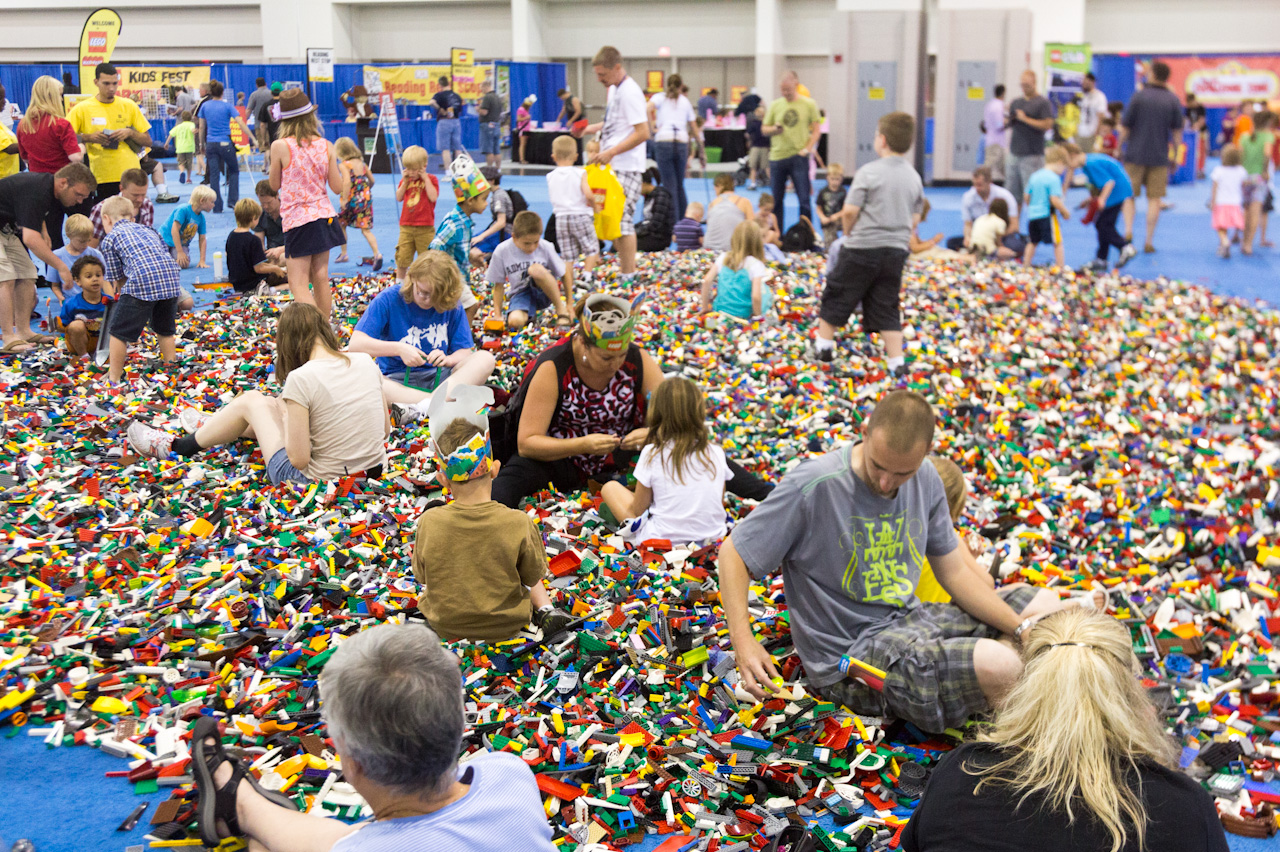 MAGS [Mey-1993], [Pas-2003]
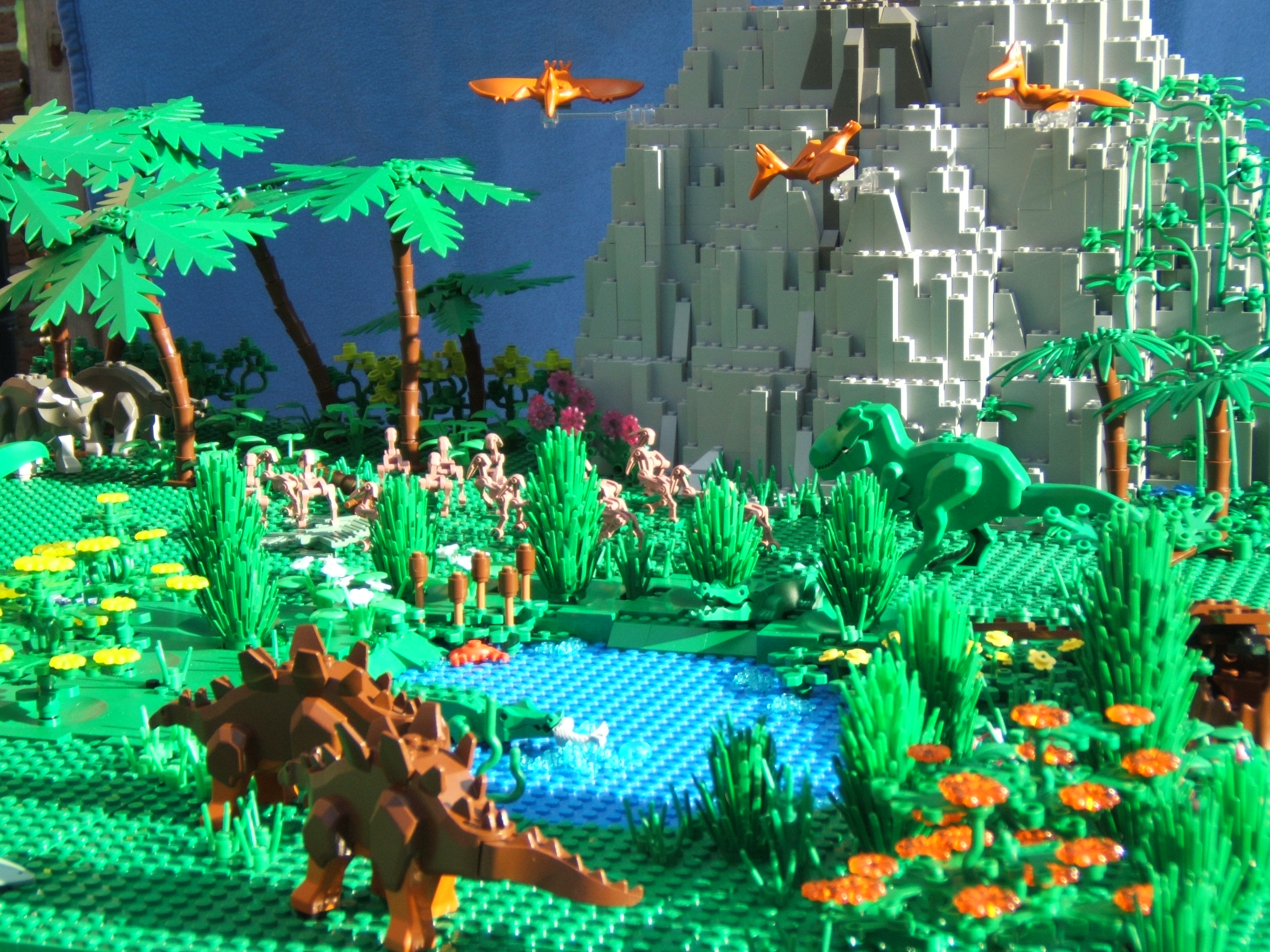 In a world of dynosaurs
MAGS description
Several independent modules
Winding pack temperature (HEAT3D)
Inductances and field (EFFI)
Cable AC loss (EDDY)
Circuit analysis (MSCAP)
Quench resistance and power (OHM)
He dynamics (GANDALF)
He flow in the manifolds (LINKUP)
Execution sequence is created using a meta-language (similar to FORTRAN DO loops)
Modules are communicating through a shared memory area (managed by a system dependent communication language)
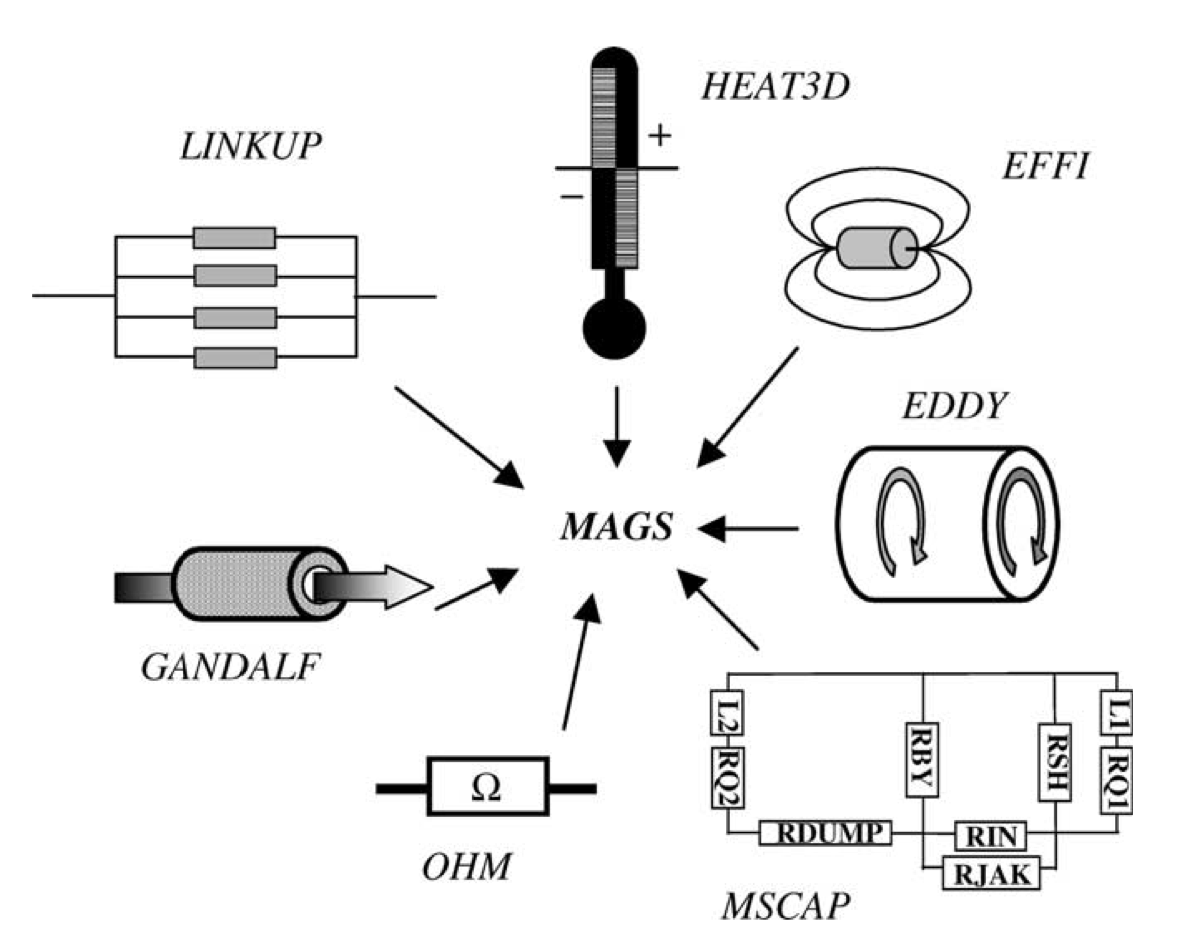 Saruman [Bot-1994]/Gandalf [Bot-1996]
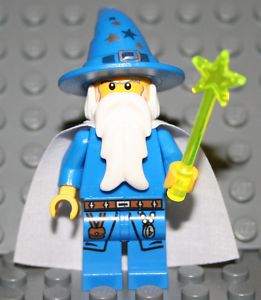 A little fun
SARUMAN/GANDALF description
The cable simulator is the main engine, calling the hydraulic and electric network solvers as FORTRAN SUBROUTINES
Monolithic code, compiled all at once and static
SARUMAN/GANDALF

Time stepping loop
   do while(t<tend)


      ...
      System solution
      ...
   enddo
FLOWER
Call Flower()
Call Power()
POWER
VINCENTA/VENECIA [Ven-2013]
Heavy duty stuff
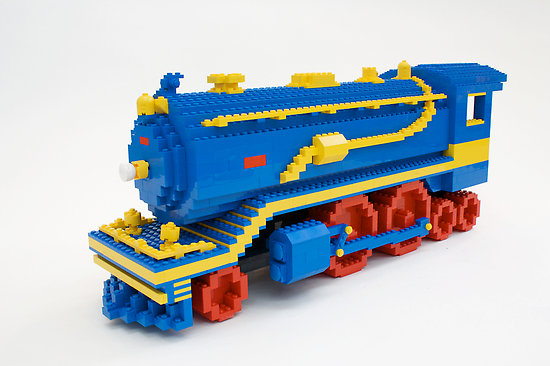 VINCENTA/VENECIA description
VINCENTA recently evolved into VENECIA
Core centered around coolant flow in channels, with or without wall
Additional models for valves, pumps, collectors,… provide the hydraulic network
Heat conduction is solved in 2-D cross sections
The system of PDE is solved by FD in time and space
Monolithic code written in FORTRAN (integrally ?) allows access to all bits and pieces (but complex !)
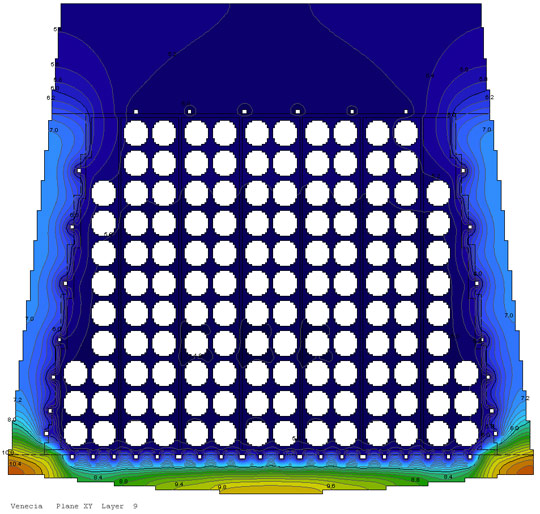 TEXTO [Nic-2010]
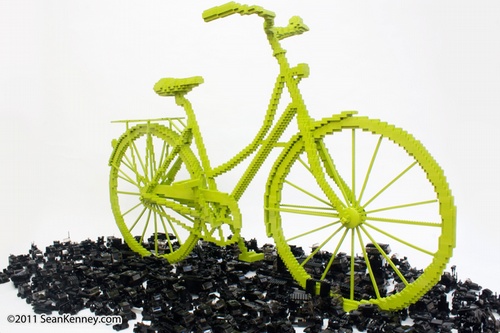 Some pedalling work
TEXTO description
Couple a number of codes, either on- or off-line, mainly centered on cable simulation
Cable thermo-hydraulics (GANDALF)
Heat conduction (ANSYS) (CAST3M attempted)
Field and AC loss calculation (TRAPS)
Nuclear heating (MNCP4-C)
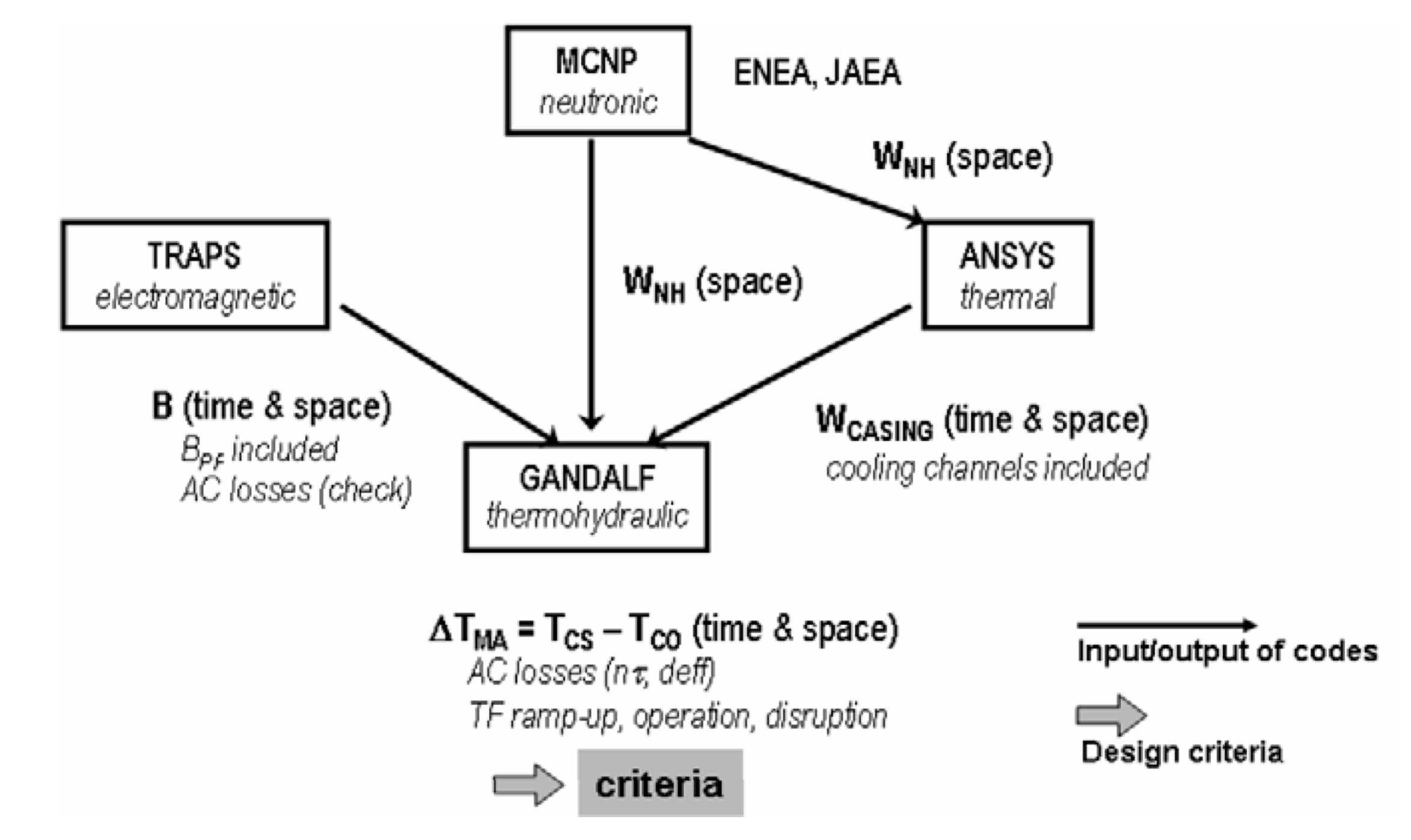 4C [Sav-2010]
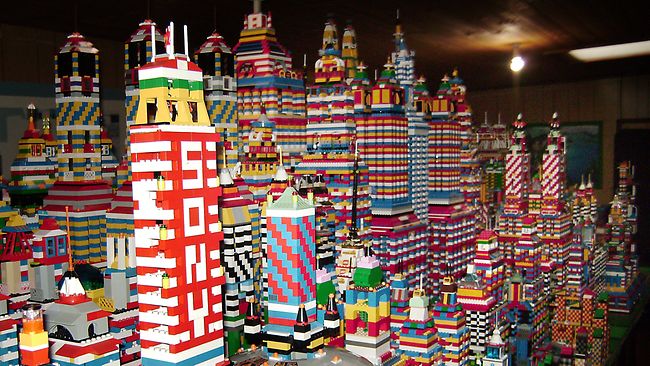 Complicacy
4C description
Several S/W modules run separately to solve a specific domain
Cable and He flow in pipes: M&M
Proximity cryogenics: ThermoPower (Modelica)
Heat transfer in solids: Freefem++
Modules are connected by TISC (TLK Inter Software Connector) to allow communication and sync (under Dymola)
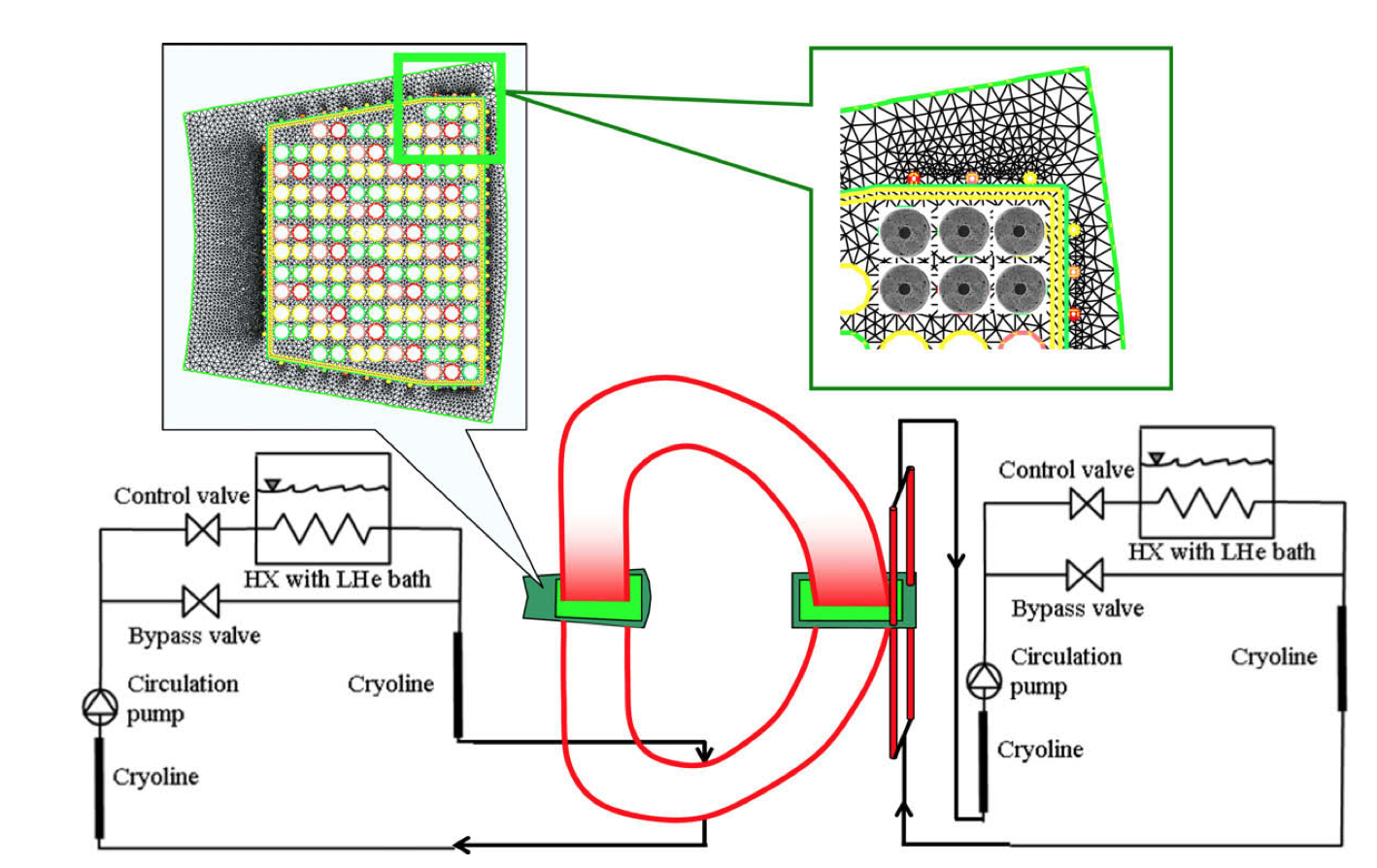 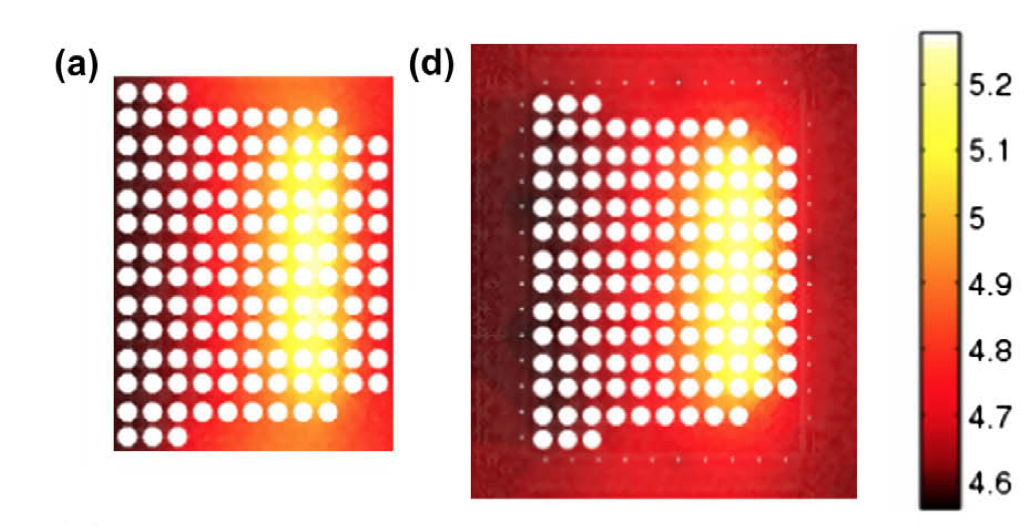 T-distribution during a ITER plasma pulse [Sav-2010]
SuperMagnet [Bot-2007]
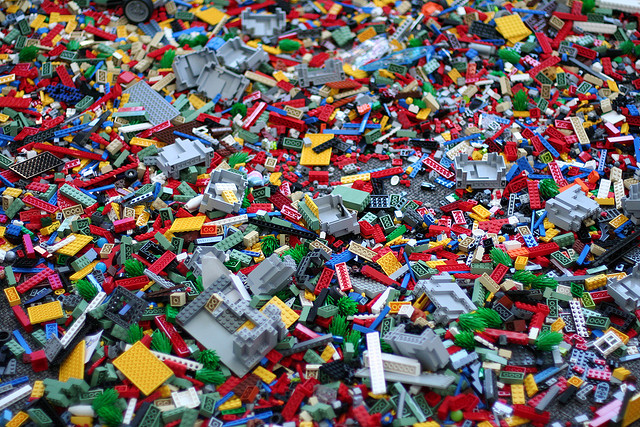 Possibilities…
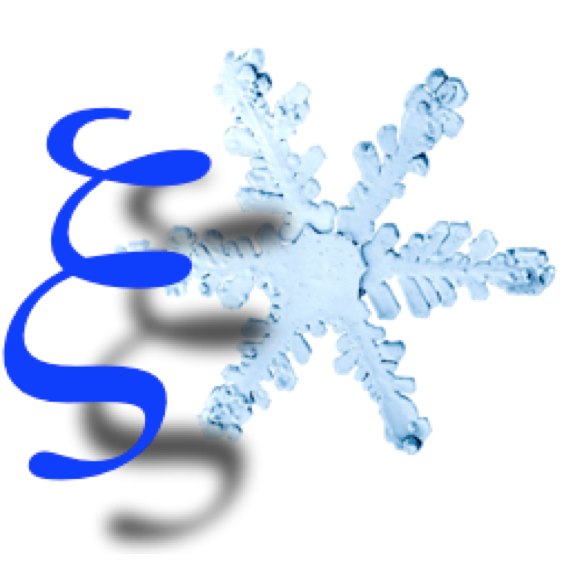 SuperMagnet description
Building blocks, augmented by a unified interface for data exchange

THEA
FLOWER
POWER
HEATER

Process and data manager supervises processes
Data communication based on file system
Synchronization based on UNIX signals
Naturally parallel on a multi-core machine
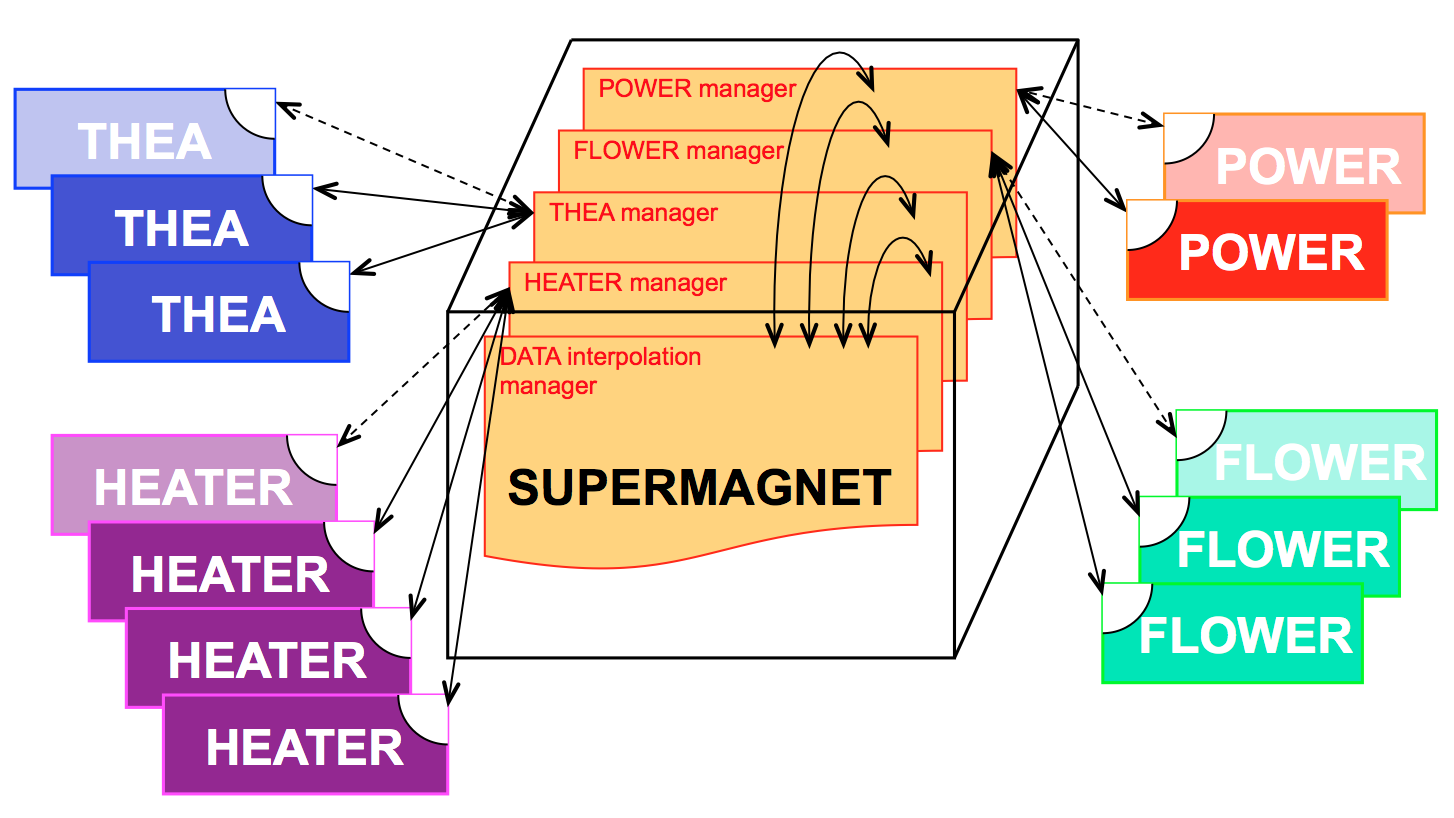 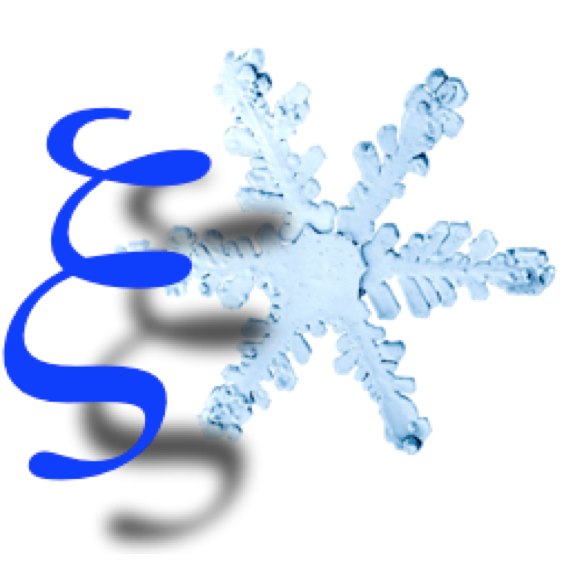 Other (relevant) models
Quench (Wilson), QLASA (Sorbi), TUT (Stenwall)
Gavrilin [Gav-1992]: 3-D solenoid quench simulation code, including
Eyssa [Eys-1995][Eys-1997]: coupled solenoid quench analysis code
ROXIE [Rus-1993]: interactive code, centered on accelerator magnet design and magnetic optimization, augmented by AC loss and quench models
OPERA-QUENCH [OPE-xxxx]: additional module in the Cobham magnet design and analysis code for integrated 3-D quench analysis
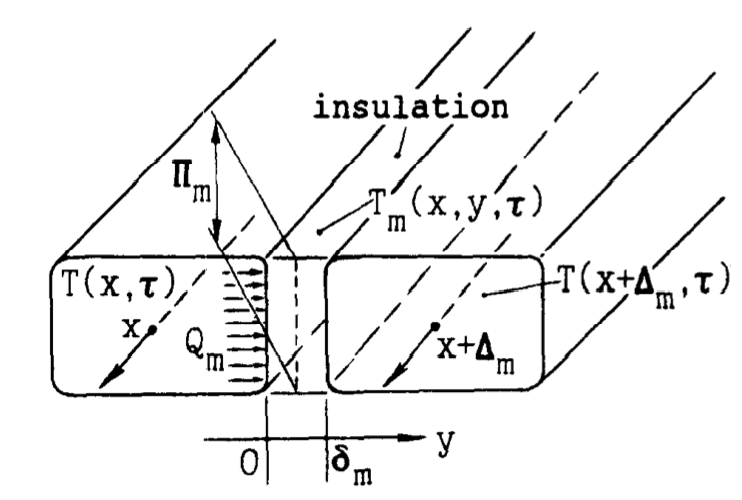 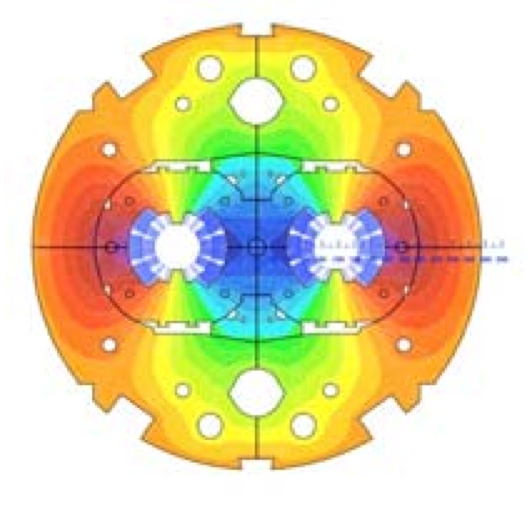 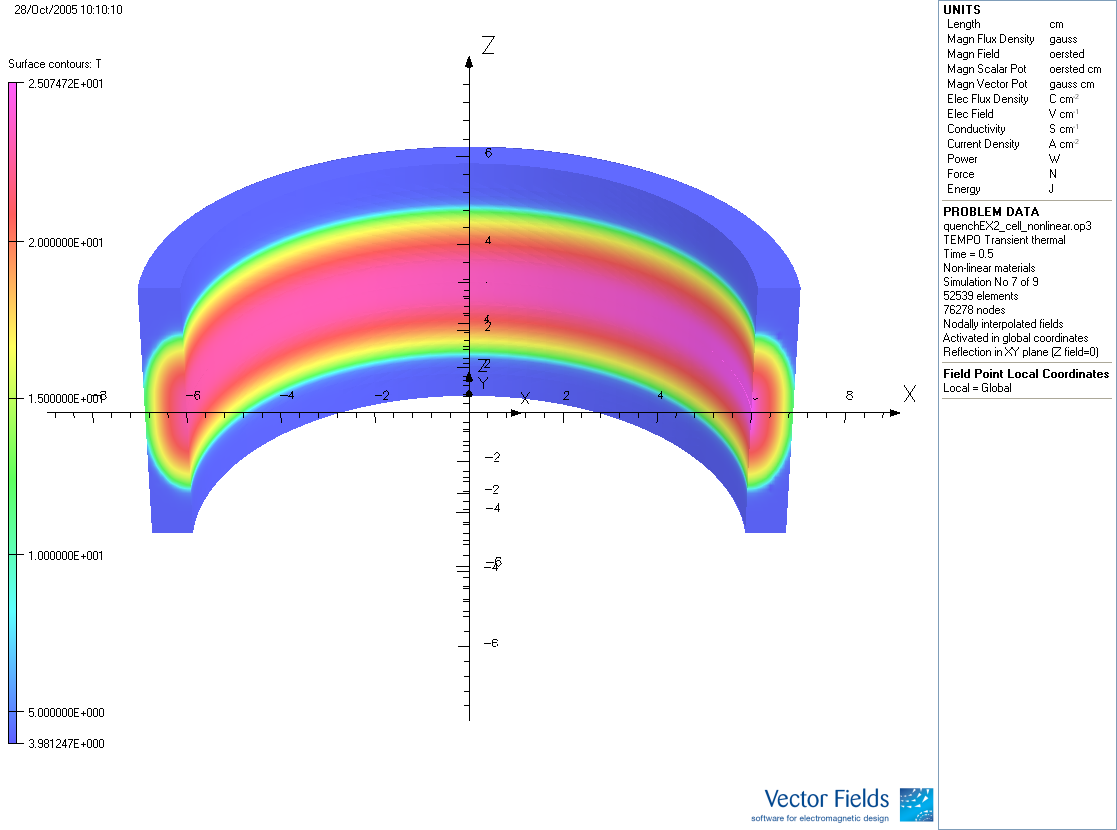 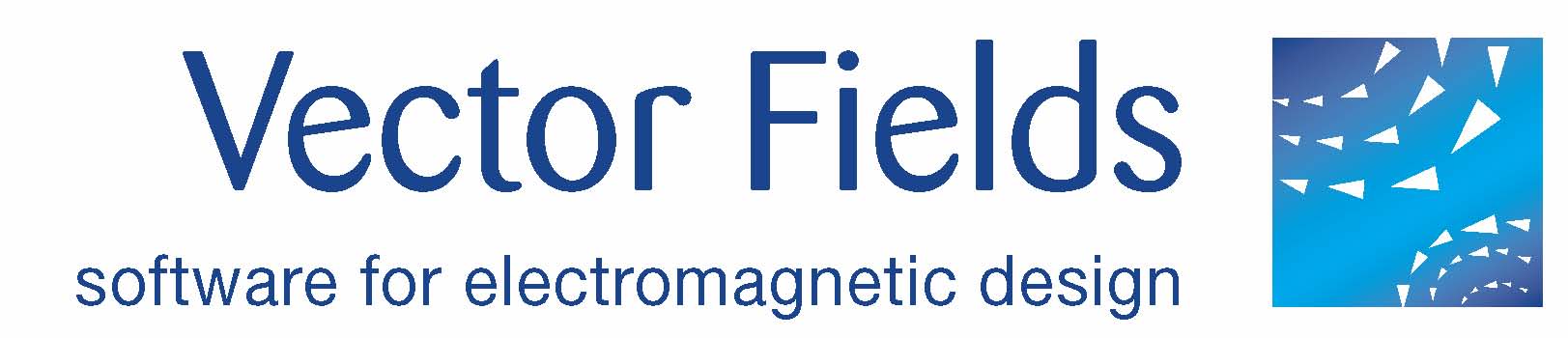 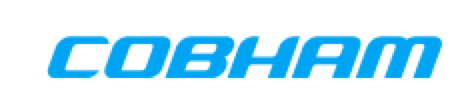 Example: SM analysis of ITER coils
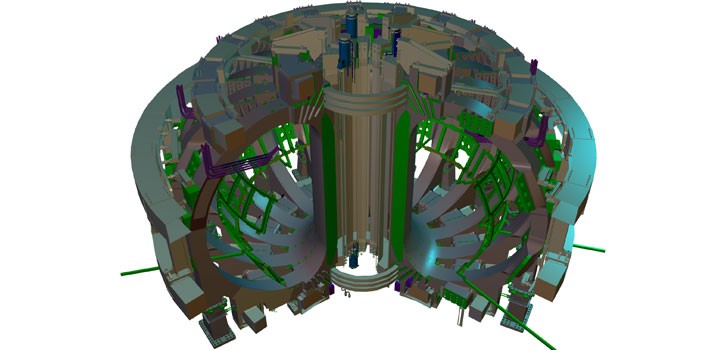 ITER CS, PF, and TF analyed through nominal plasma pulses
Comparison to VINCENTA, mainly from F. Gauthier (ITER-IO)
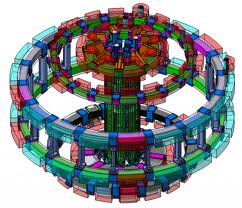 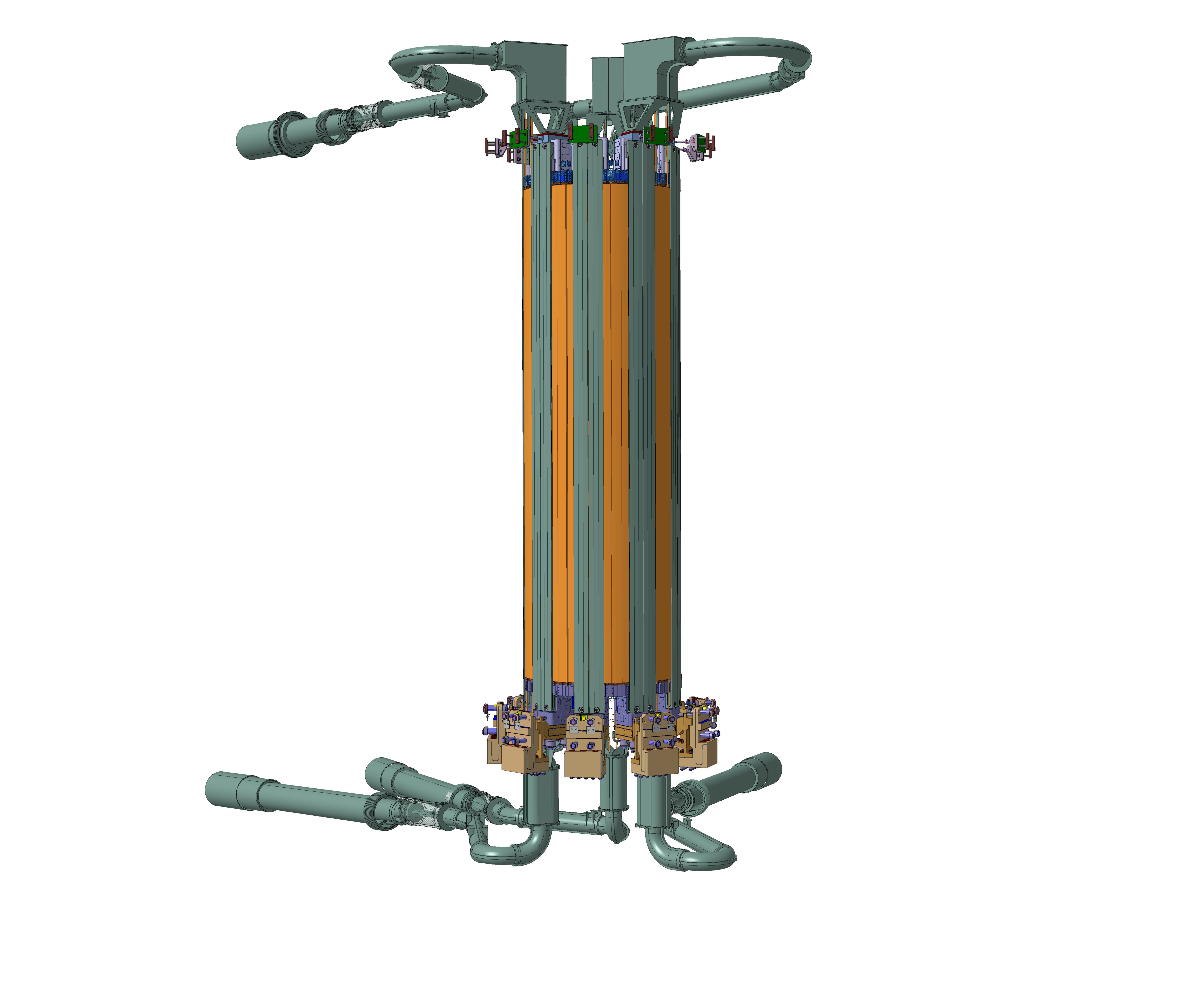 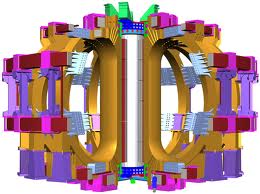 CS
TF
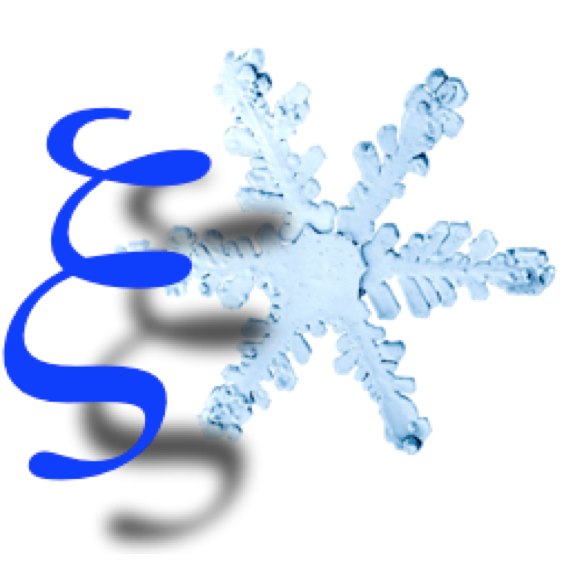 PF
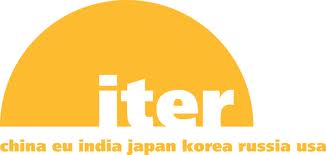 HEATER model of TF
163706 nodes
151268 elements
38544 edges
32 sections
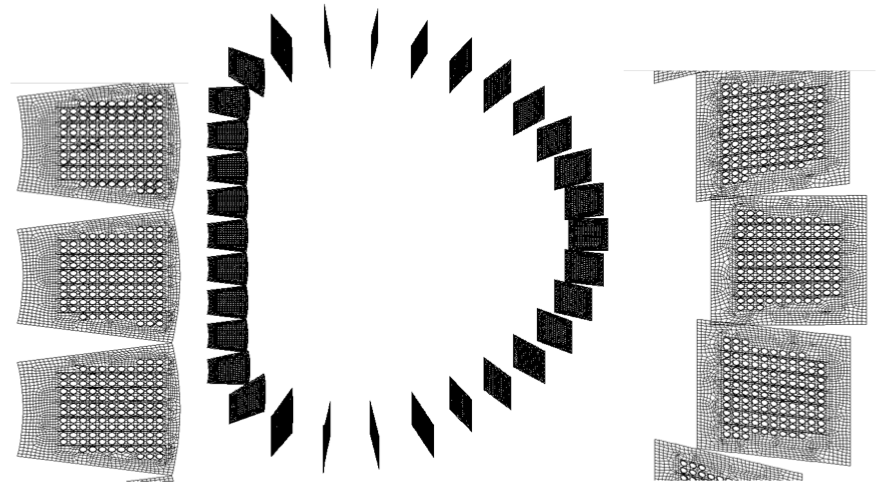 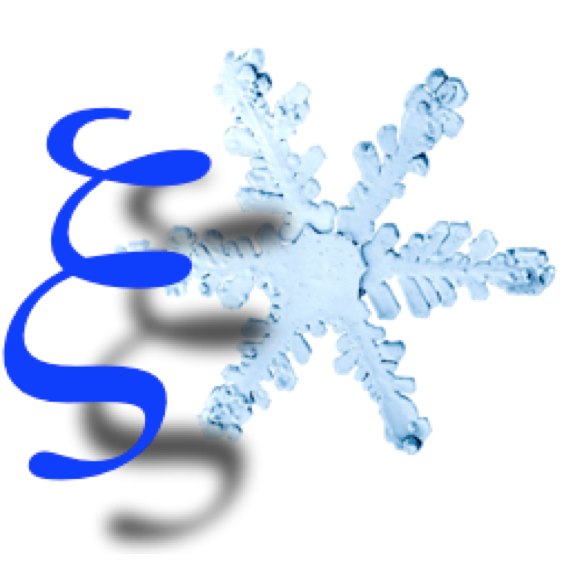 mesh generated with ANSYS by F. Gauthier (ITER-IO)
HEATER model of TF
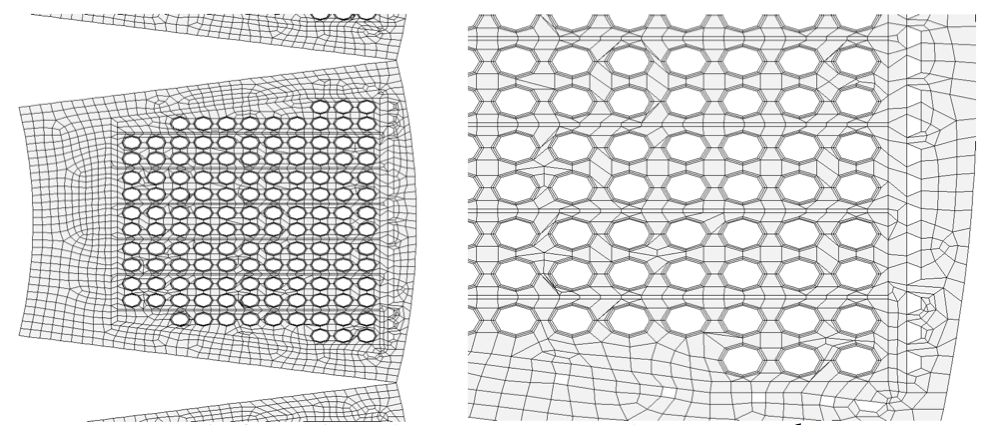 Different type of elements can be mixed in the winding cross section to describe the geometry features
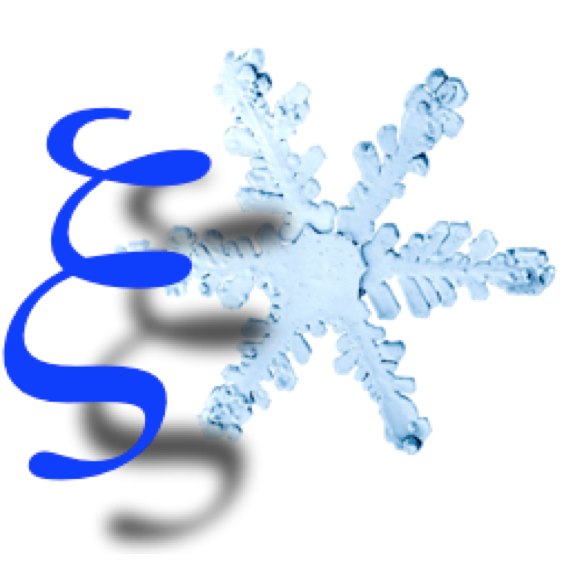 mesh generated with ANSYS by F. Gauthier (ITER-IO)
FLOWER model for the TF
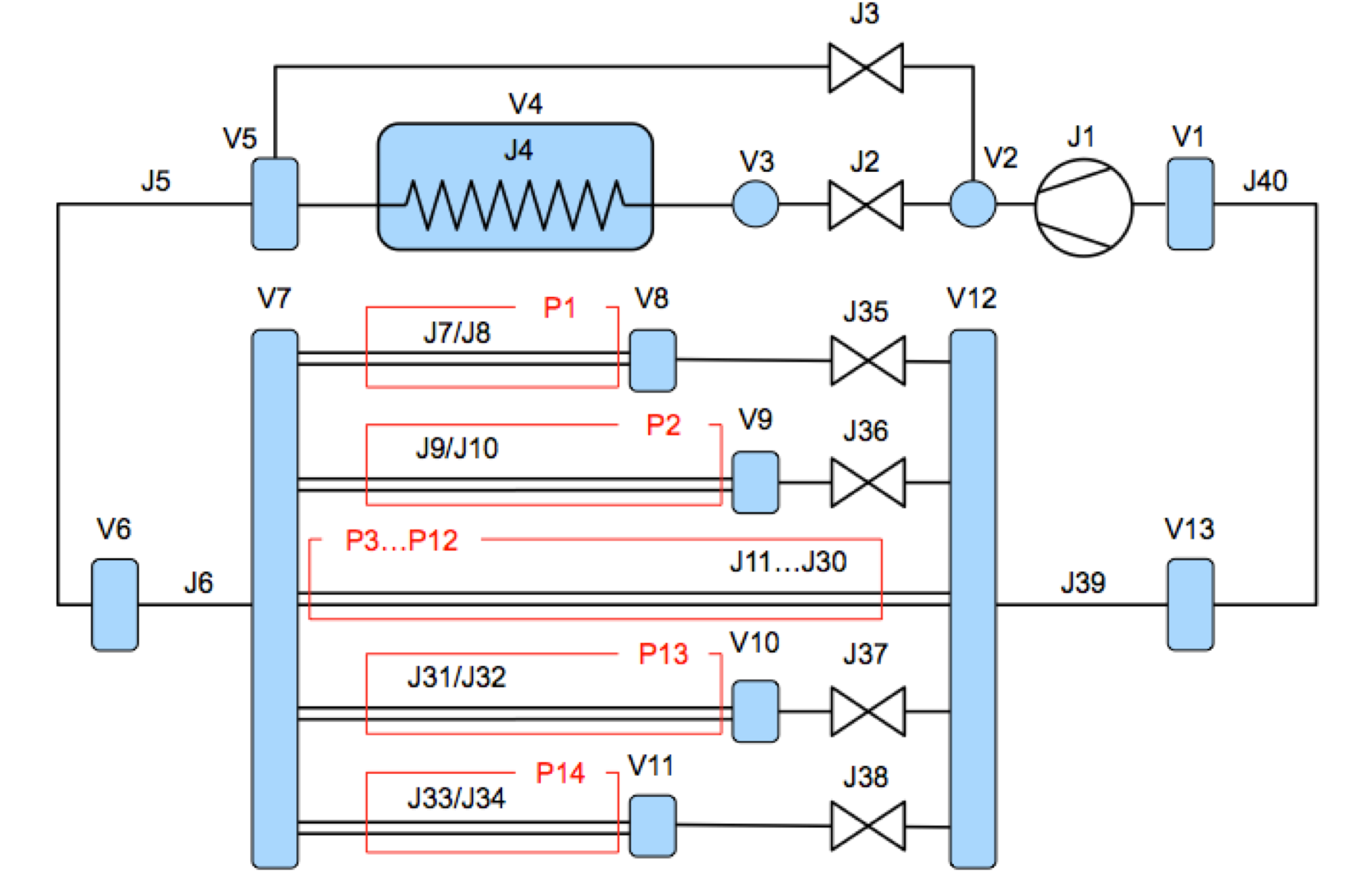 TF winding pack cooling
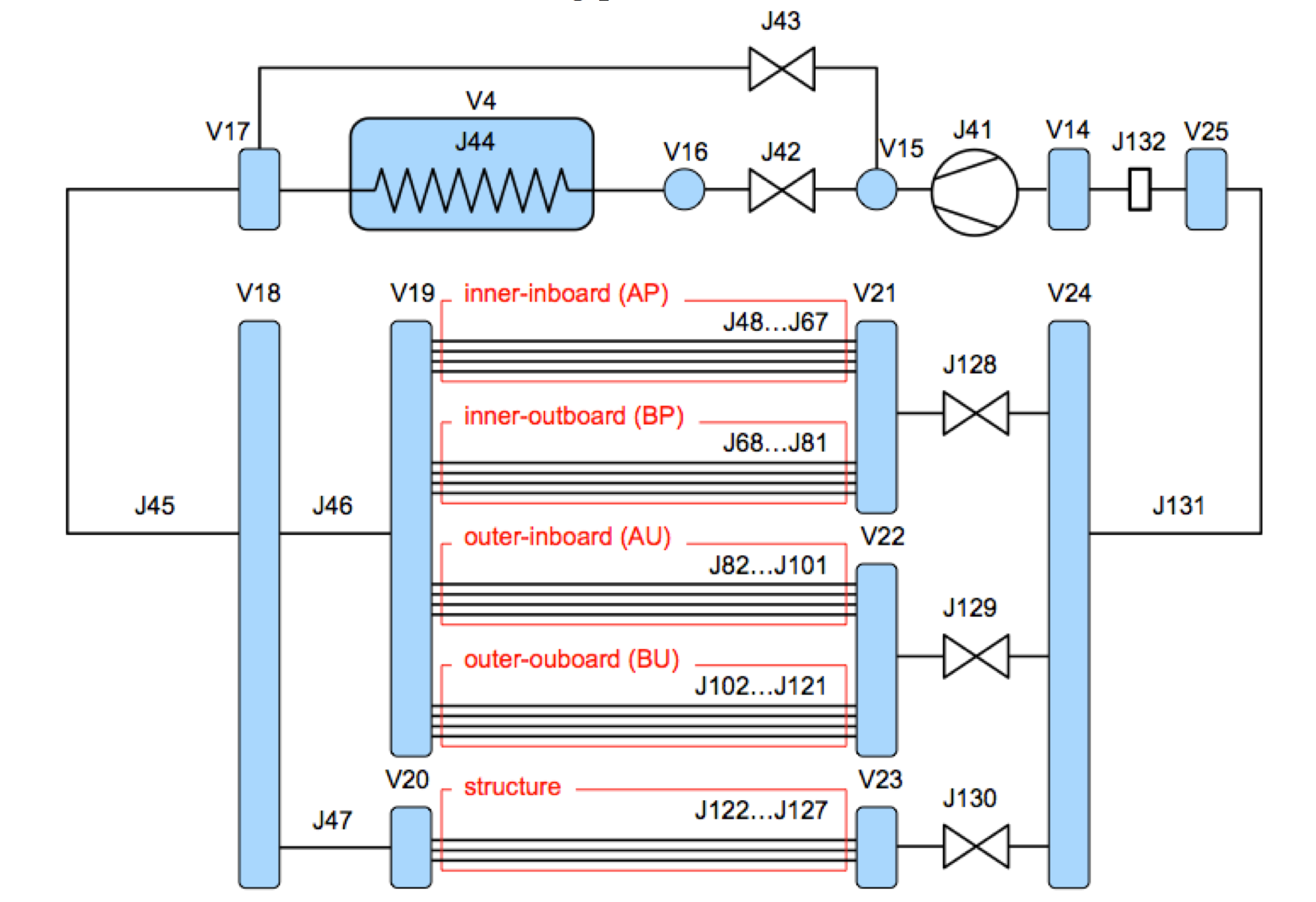 TF structure cooling
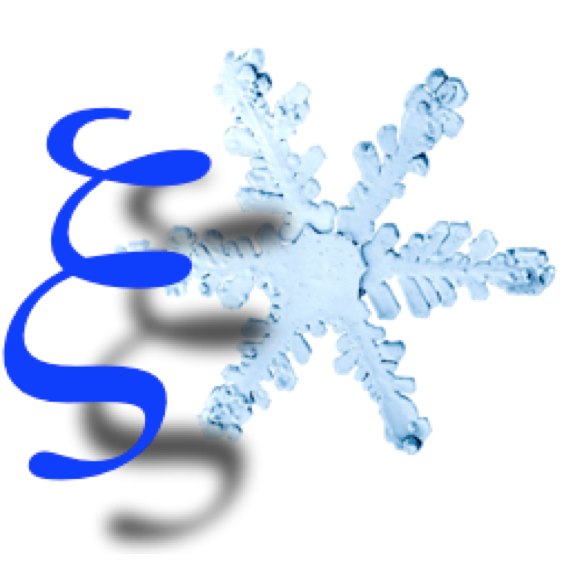 132 junctions
25 volumes
TF temperatures
Pancake 1
Pancake 2
Pancake 7
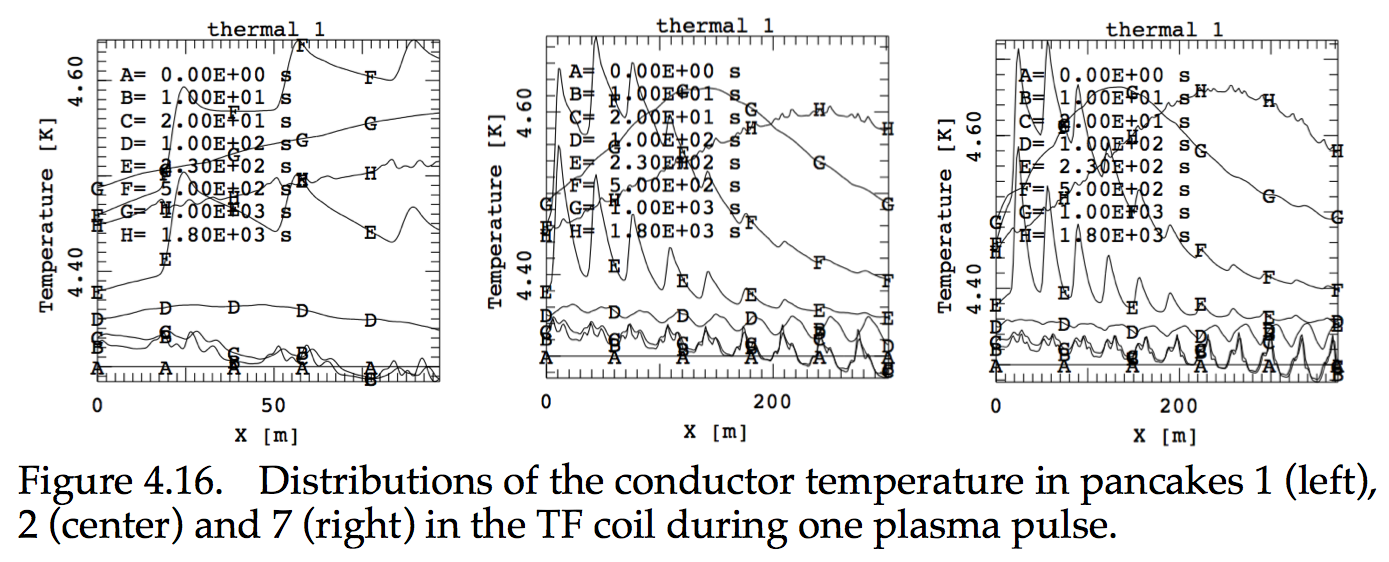 Periodic structure of heat input
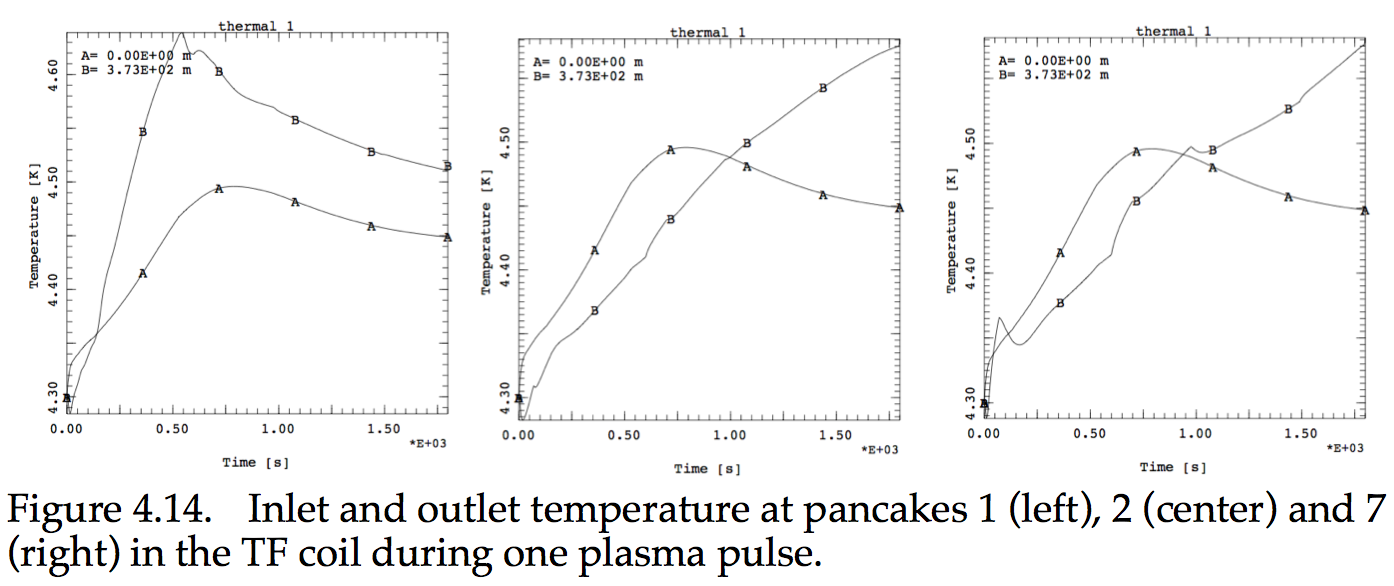 outlet
inlet
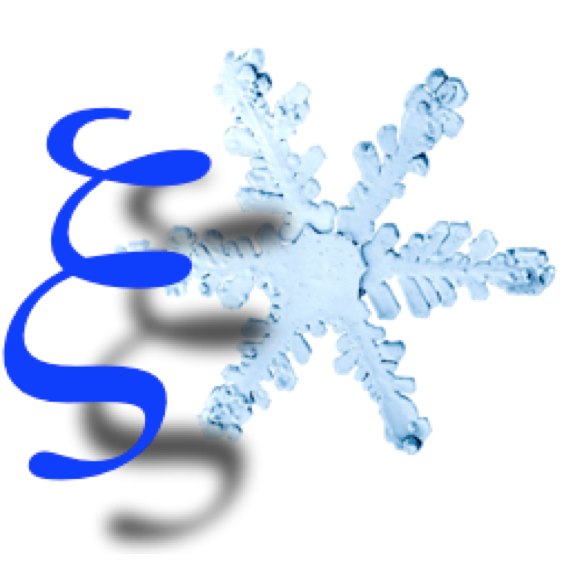 Difference in residence times
TF electric field
Pancake 1
Pancake 2
Pancake 7
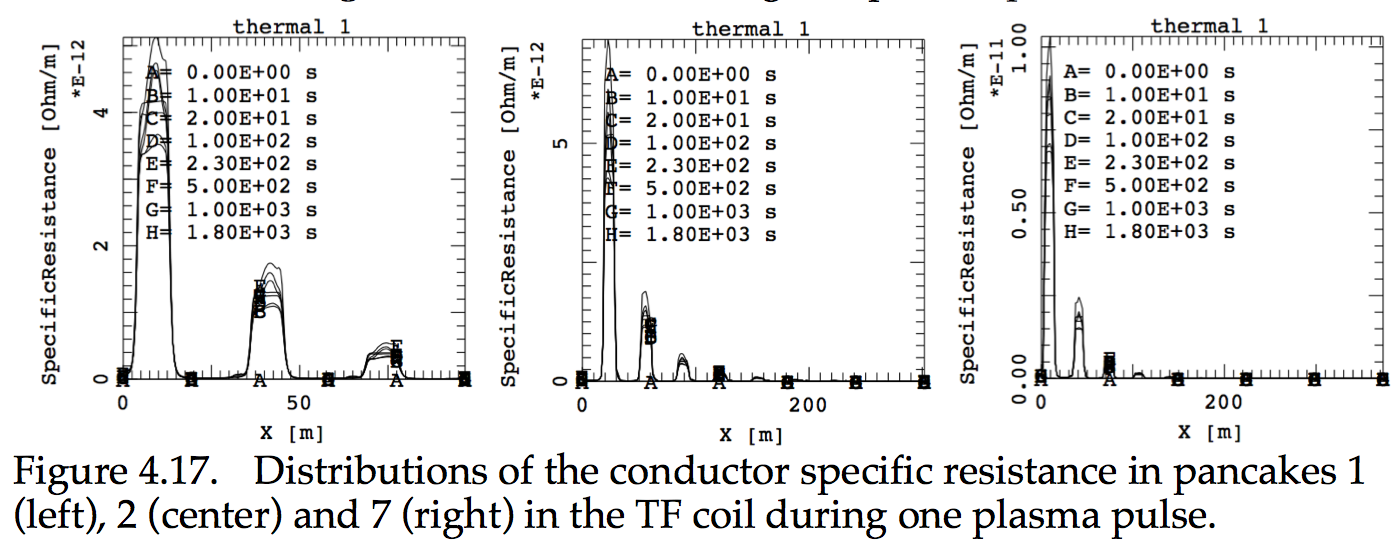 Periodic structure of magnetic field
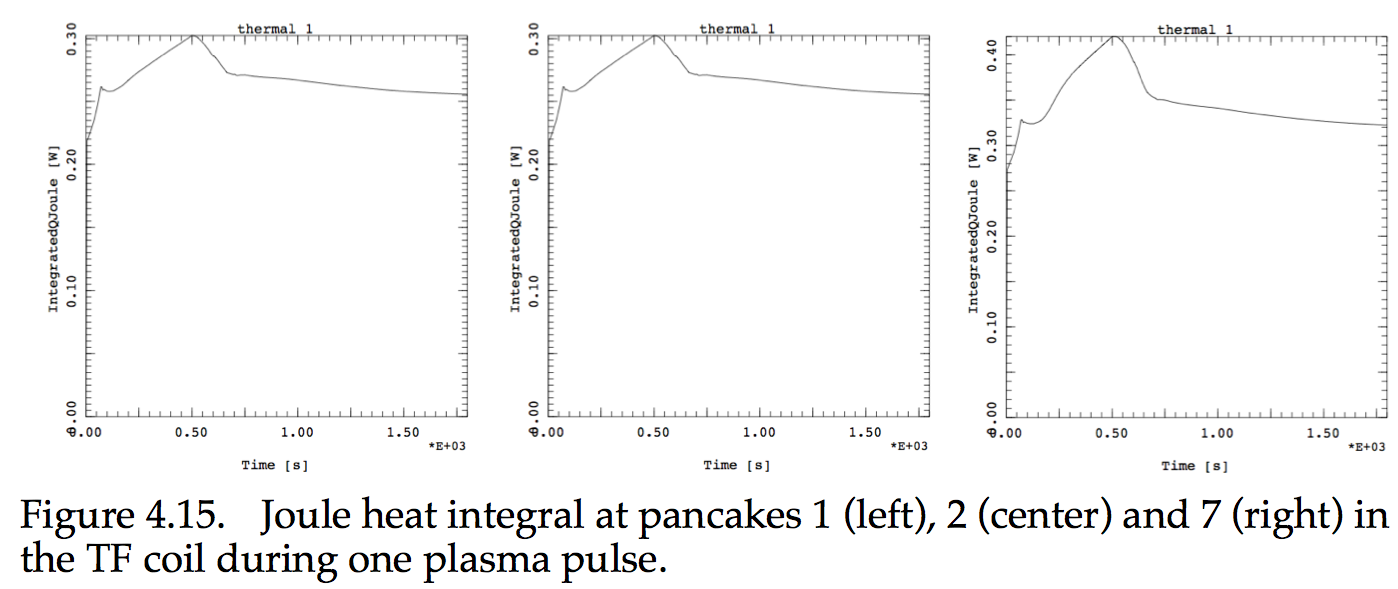 0.3 W
0.4 W
0.4 W
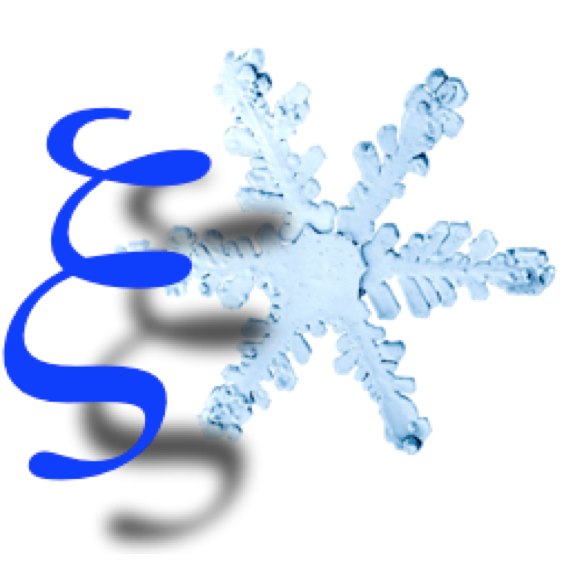 Non-negligible Joule heat
Comparison to other simulators
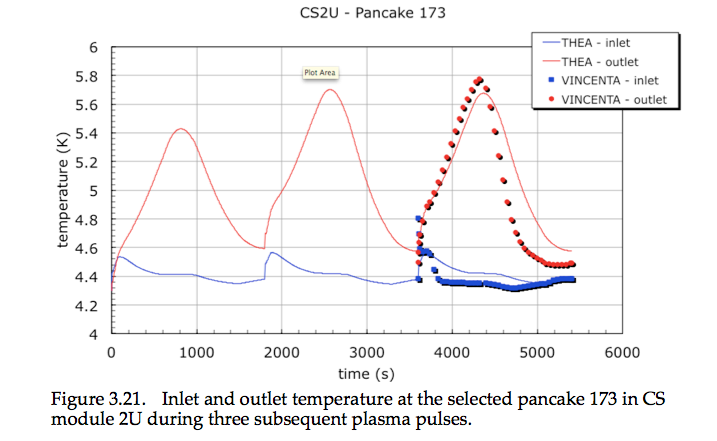 CS2 temperature
Direct comparison to VINCENTA provides a satisfactory match when the models have identical inputs (same physics – sometimes not desireable !!!)
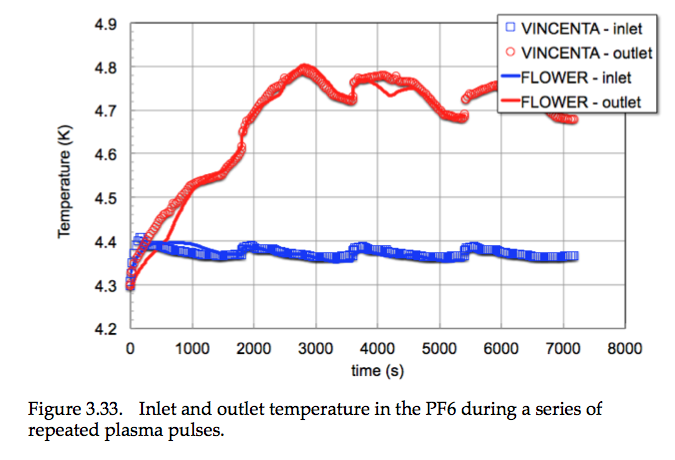 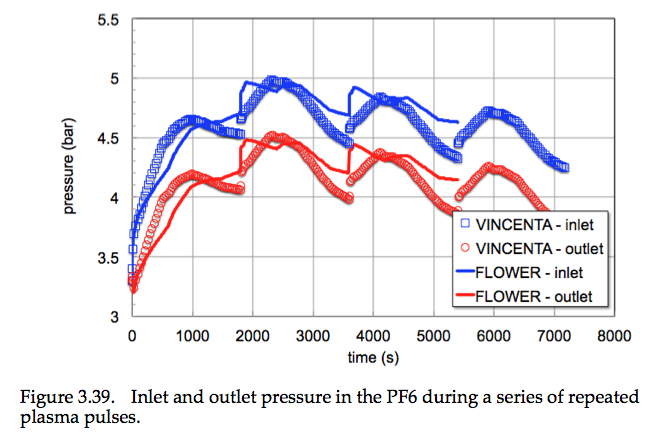 PF6 pressure
PF6 temperature
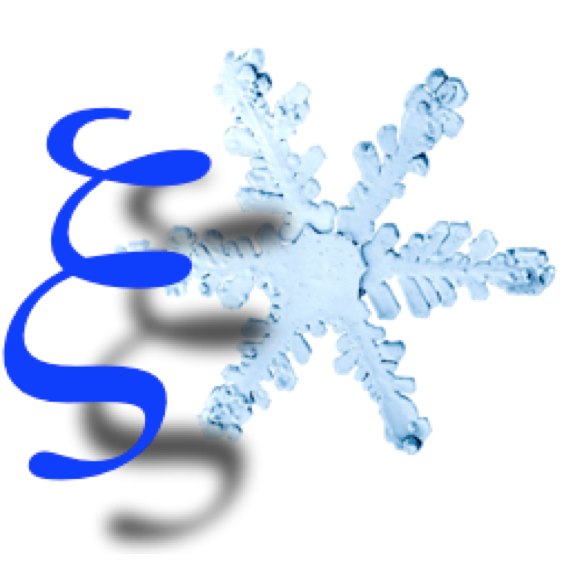 Temperature margins well within allowables
Example: SM 11 T dipole quench
6 blocks coil
2 layers/pole
56 turns
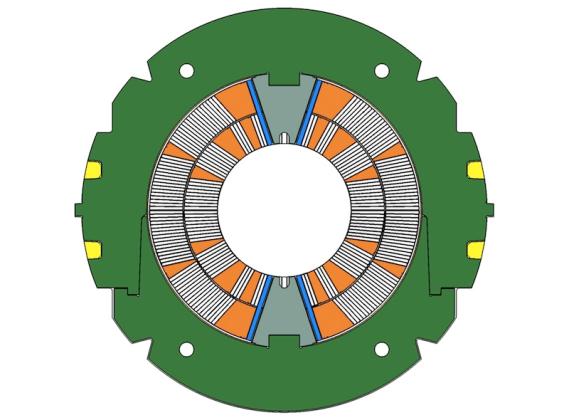 Conductor
40 Nb3Sn strands
14.7 mm x 1.25 mm
0.1 mm insulation
ANb3Sn 	  = 7.2 mm2
ACu 	  = 8.2 mm2
Aepoxy-glass = 5.5 mm2
1…9
10…17
18..20
21,22
Inner layer
Outer layer
Heater
1…16
17…34
Simulation
Quench initiation and protection
INZ in the first turn, mid-plane, 10 cm length 
Quench detection at 50 mV (5 ms integration time)
OL quench heaters on/off (10 ms delay)
Self-dump (constant inductance, non-linear resistance)
1-D mesh of cable 
5000 elements (HARD nodes)
Initial refined region (1 m, 100 elements) around the IHZ
Adaptive refinement, (1 mm minimum element size, 0.1 m maximum mesh size)
1 THEA process (coil), 1 POWER process (circuit)
MacBook Pro, 2.4 GHz, 4 cores, 16 GB
Quench propagation and adaptivity
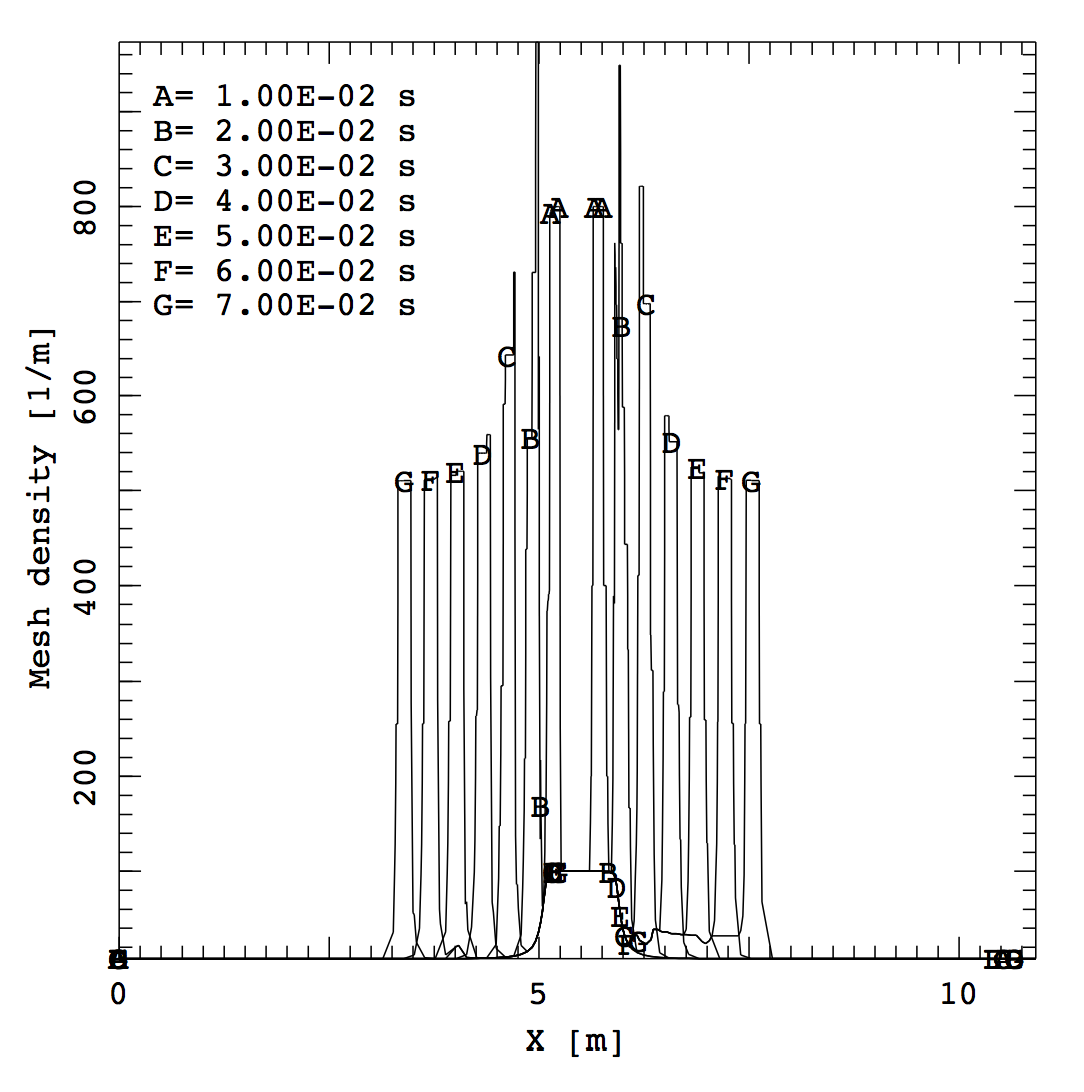 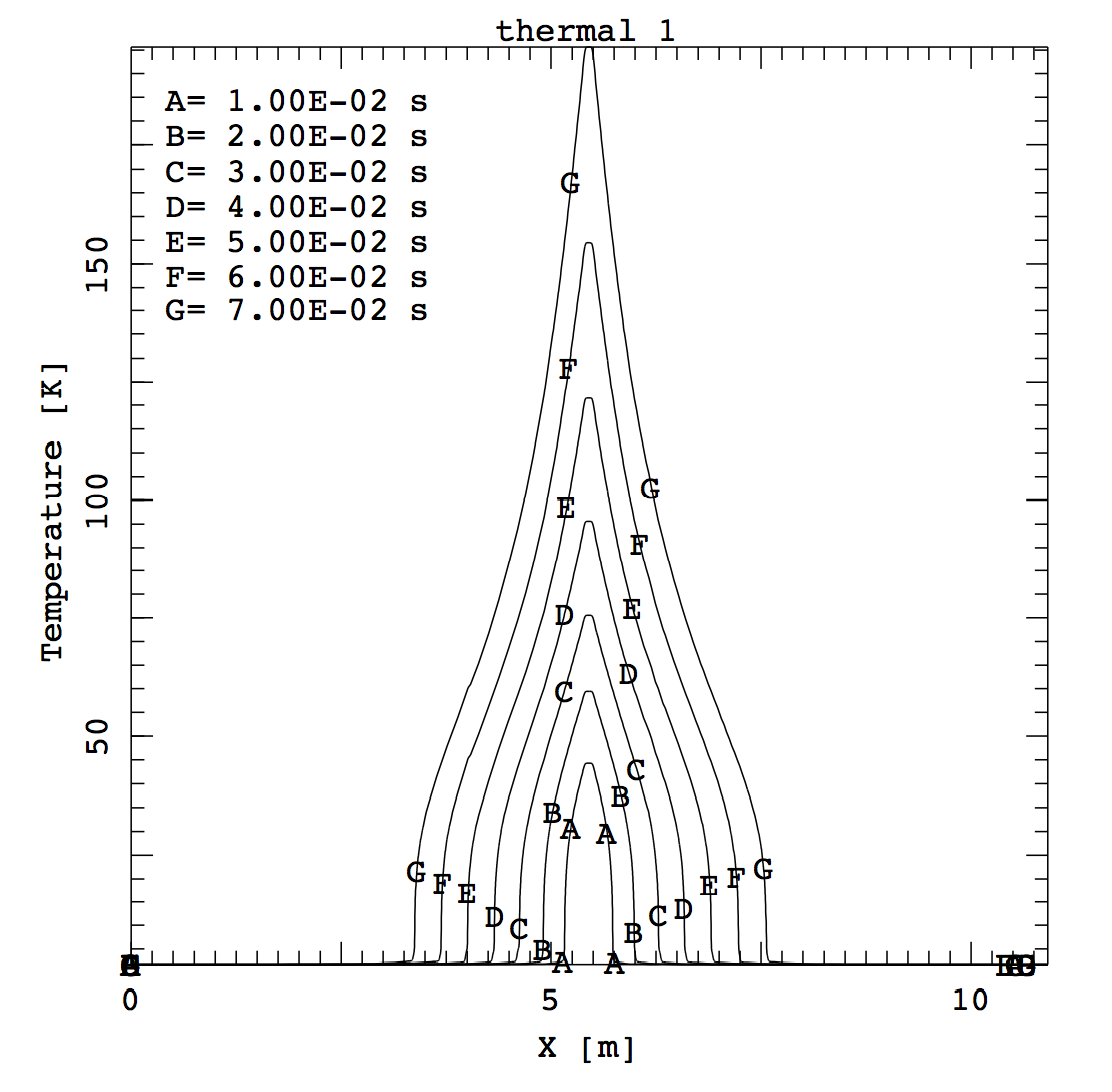 Adaptive mesh: minimum element size 1 mm
Adaptive mesh tracking fronts
30 m/s
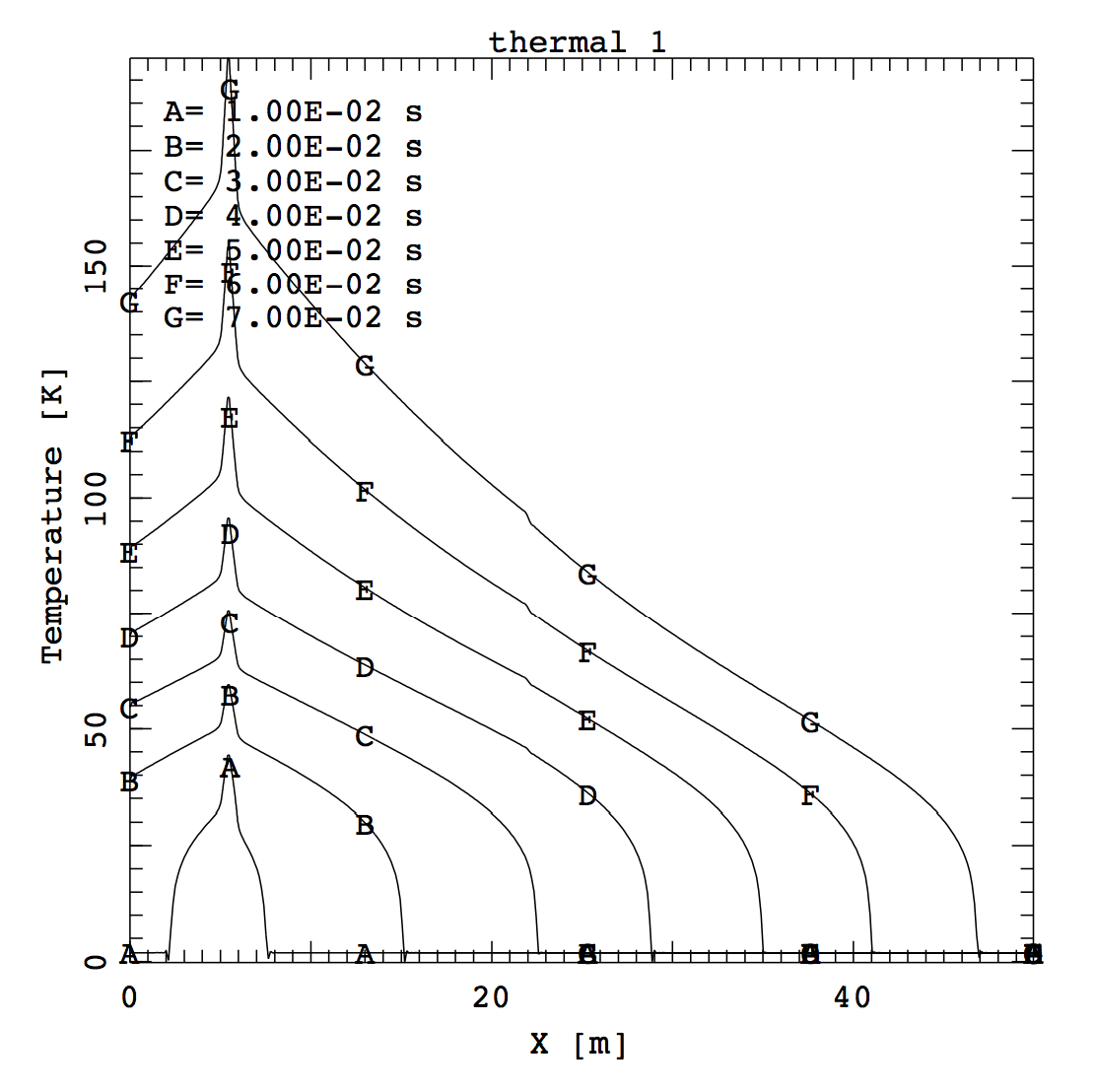 Static mesh: 100 mm
600 m/s
Adaptive mesh tracking is a must for practical quench simulation
Quench heaters and multiple fronts
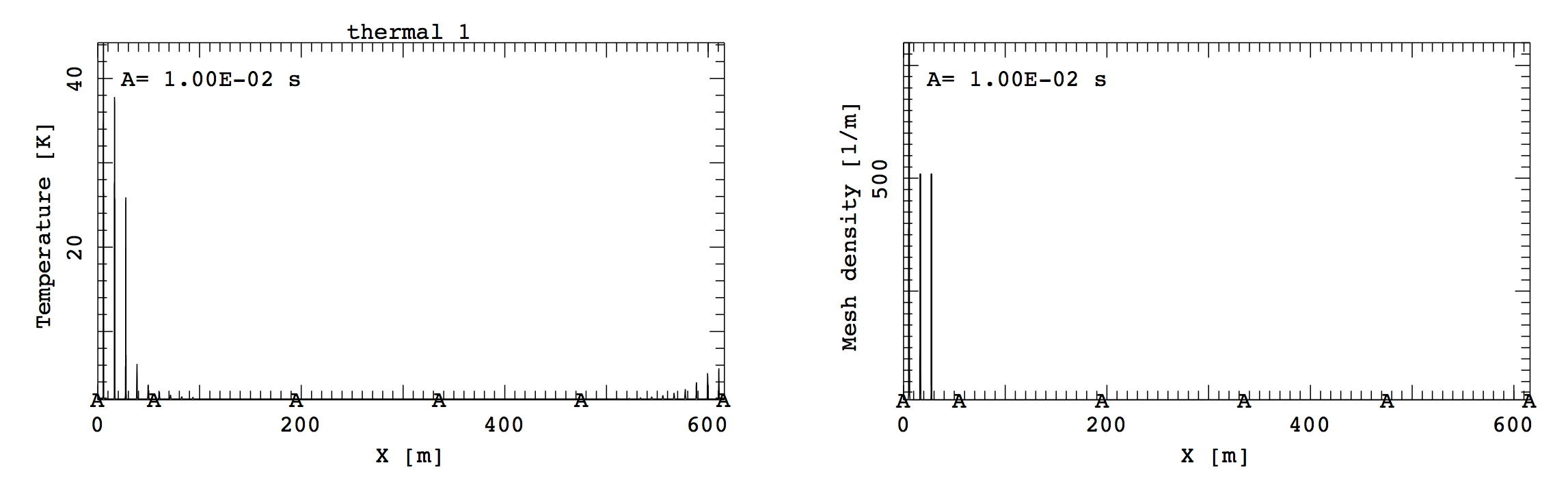 10 ms
Mesh density at fronts
Quench temperature peaks
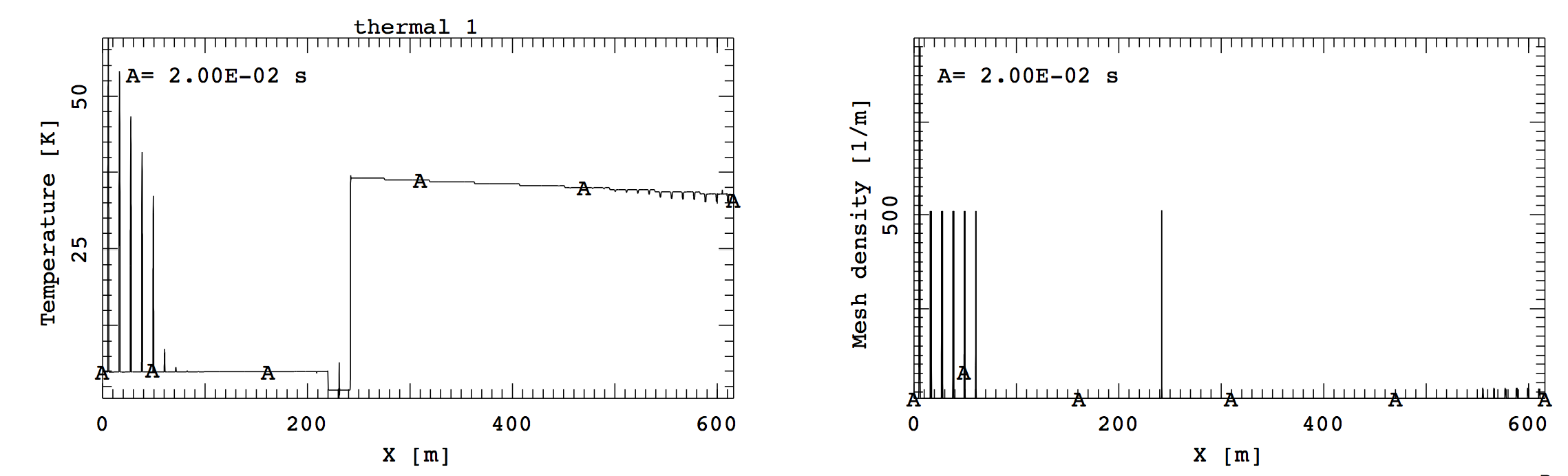 20 ms
Heater induced quench
Mesh adapts at single heater quench front
More fronts
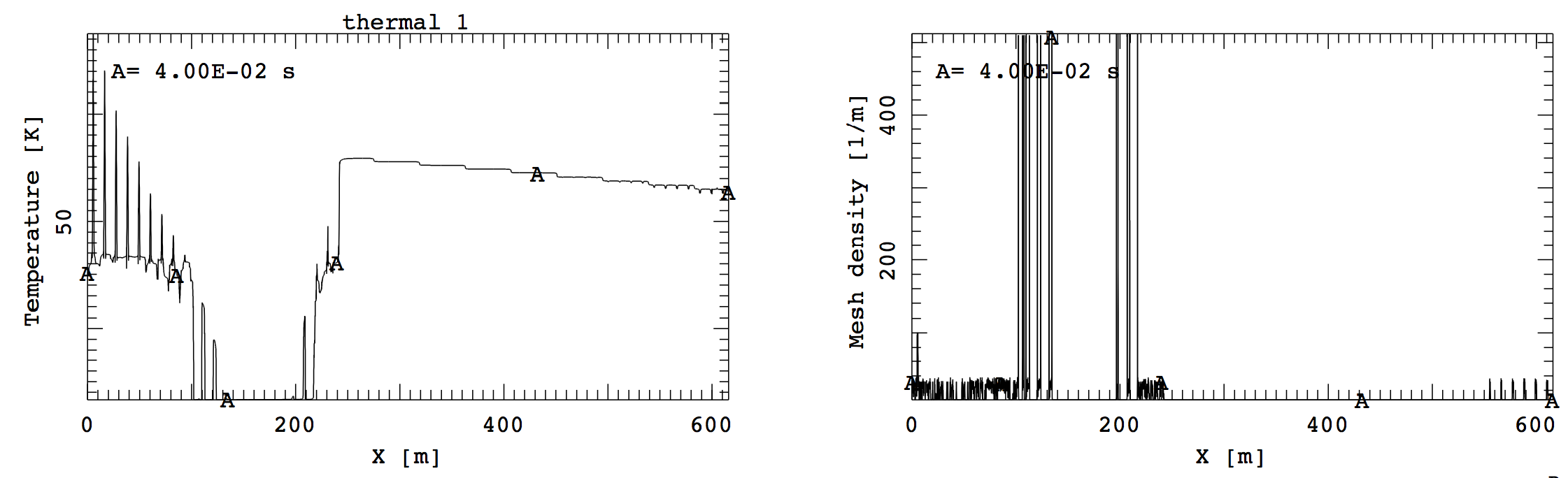 40 ms
First block quenches
quench fronts collapse
Summary results
Current decay during quench
Temperature rise at the hot-spot
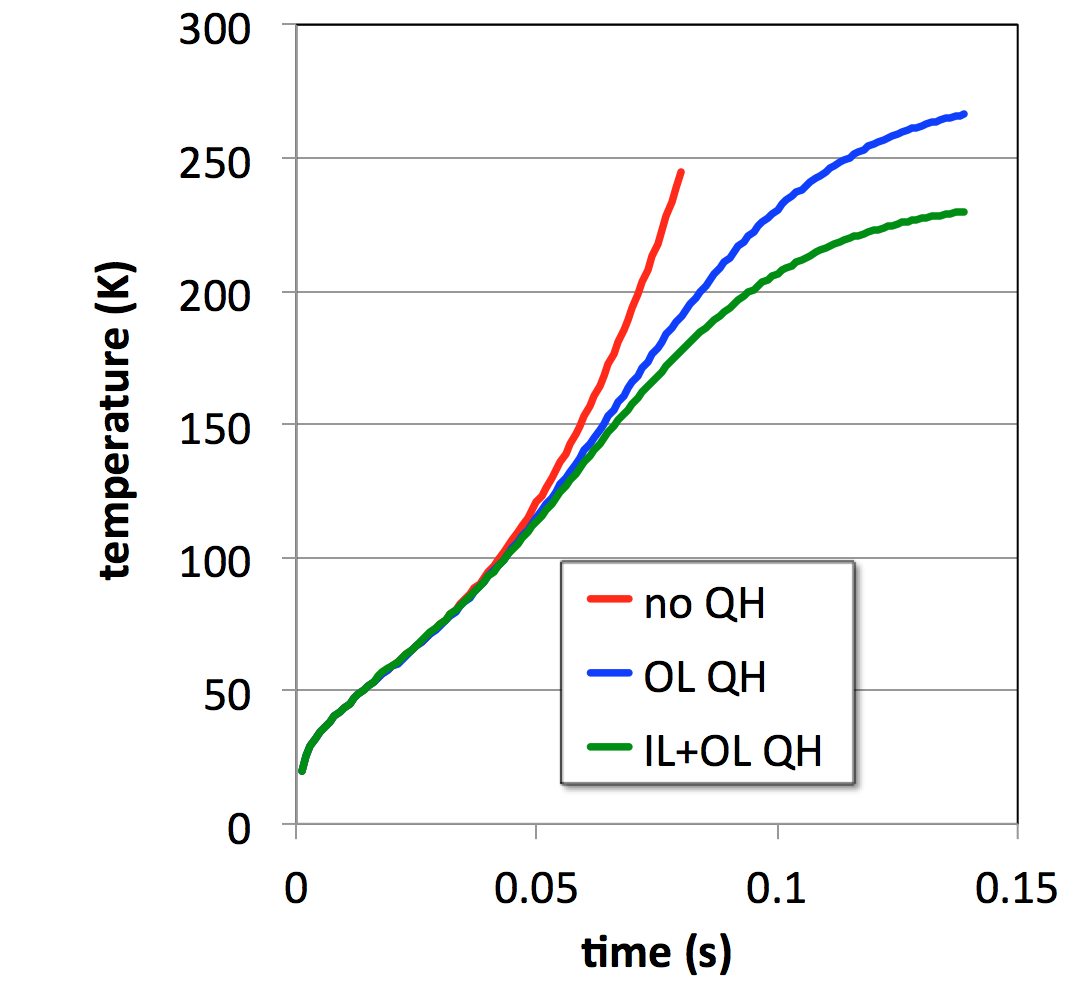 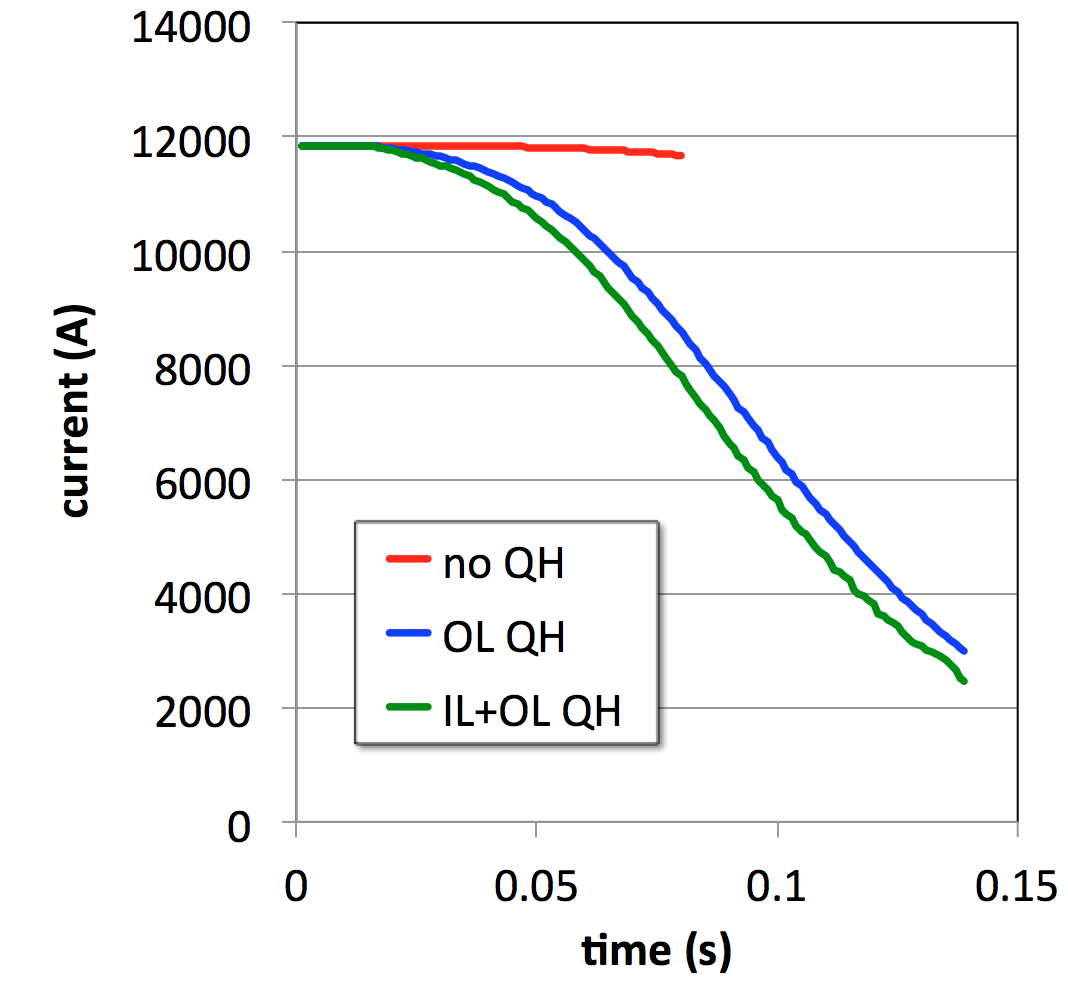 Optimistic assumptions (5 ms detection, 10 ms quench heater delay) still yield marginal results at this current density (≈650 A/mm2) and energy density (≈100 MJ/m3)
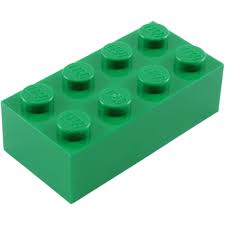 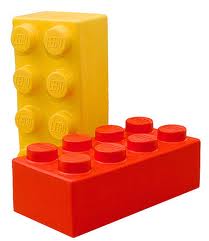 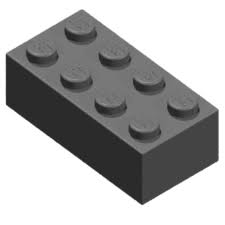 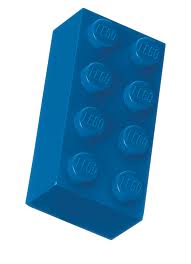 Summary
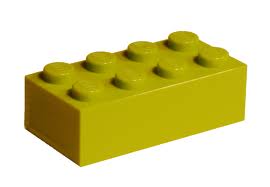 We have come a long way, and the most complex situations can be modeled in a consistent and very pleasant manner through all relevant scales
It is now time to consolidate
Execution speed
Modeling flexibility and simplicity
Open technical issues
Coupling of thermal fields for fast thermal transients
Geometry/topology pre-processing
Results post-processing
Looking forward to the next CHATS-AS workshop (Boston, October 2013) for a further iteration on computational physics for applied superconductivity !
References
[Lee-1978] A.Y. Lee, Adv. Cryo. Eng., 23, 235, 1978.
[Hof-1979] J.K. Hoffer, IEEE Trans. Mag., 15, 331, 1979.
[Ben-1979] J. Benkowitsch, KfK Report 2813, 1979.
[Mar-1979] C. Marinucci, M.A. Hilal, et al. Proc 8th Symp Eng Prob Fusion Res IEEE 79CH141-5 NPS, 1424, 1979. 
[Arp-1980] 1980 Superconducting MHD Magnet Design Conference, MIT, 142-157, 1980.
[Jun-1983] D. Junghans, Cryogenics, 23, 220-216, 1983.
[Mar-1983] C. Marinucci, Cryogenics, 23, 579-586, 1983.
[Cor-1985] M.C.M. Cornelissen, C.J. Hoogendoorn, Cryogenics, 25, 185-193, 1985
[Aga-1987] K. Agatsuma, IEEE Trans. Mag., 23(2), 1543, 1987.
[Sek-1989] S. Sekiya, Cryogenics, 29, 25-30, 1989.
[Tad-1989] E. Tada, Cryogenics, 29, 830-840, 1989.
[Won-1989] R.L. Wong, IEEE Proc. SOFE, 1134-1137, 1989.
[Luo-1989] C.A. Luongo, IEEE Trans Mag 25(2), 1589–1595, 1989.
[Kam-1991] A. Kamitani, Cryogenics, 31, 110-118, 1991.
[Bot-1992] L. Bottura, Cryogenics, 32, 659, 1992.
[Gav-1992] A. Gavrilin, Cryogenics, 32, 390-393, 1992.
[Mey-1993] R. Meyber, J. Fus. Energy, 12 (1-2), 99-105, 1993
[Nie-1993] Niessen, E.M.J., Continuum electromagnetics of composite superconductors, PhD thesis, University of Twente, The Netherlands, 1993.
[Rus-1993] S. Russenschuck, ROXIE - the routine for the optimization of magnet X-sections, inverse field computation and coil end design, CERN-LHC-Note-238, 1993
[Sha-1994] A. Shajii, J. Freidberg, J. Appl. Phys., 76(5), 3149, 1994.
[Mar-1994] A. Martinez, Cryogenics, 34, 591-594, 1994.
[Bot-1994] L. Bottura, IEEE Trans. Mag., 30(4), 1978-1981, 1994.
[Akh-1994] A. Akhmetov, et al., J. Appl. Phys. 75, 3176, 1994.
[Kre-1995] L. Krempasky, C. Schmidt, Jour. Appl. Phys., 78 (9), 5800-5810, 1995.
[Eys-1995] Y.M. Eyssa, D. Markiewicz, IEEE TAS 5(2), 487-490, 1995.
[Zan-1995] R. Zanino, S. DePalo, L. Bottura J Fus Energy, 14, 25-40, 1995.
[Bot-1996] L. Bottura, J. Comp. Phys., 125, 26-41, 1996.
[Koi-1996] N. Koizumi, Cryogenics, 36(9), 649-659, 1996.
[Eys-1997] Y.M. Eyssa, IEEE TAS 7(2), 159-162, 1997
[Bot-1999] L. Bottura, C. Rosso, Int J Numer Meth Fluid,s 30,1091–108, 1999.
[Bot-2000] L. Bottura, C. Rosso, M. Breschi, Cryogenics, 40(8–10), 617–626. 2000.
[Bot-2002] L. Bottura, M. Breschi, M. Fabbri, J. Appl. Phys. 92, 7571, 2002.
[Bot-2003] L. Bottura, C. Rosso, Cryogenics, 43, 215-223, 2003.
[Zan-2005] R. Zanino, et al., Fus. Eng. Des., 75-79, 23-27, 2005
[Ver-2006] A. Verweij, Cryogenics, 46, 619-626, 2006
[Ger-2006]  J.M. Gery, Modeling The Quench Process in Super-conducting Coils, presentation at CHATS-2006, unpublished.
[Bot-2007] SuperMagnet. User’s Guide. CryoSoft, Ver. 1.0; 2007.
[Sav-2010] L. Savoldi, Cryogenics, 50, 167–176, 2010.
[Laa-2010] E.P.A. van Lanen, A. Nijhuis, Cryogenics, 50, 139–148, 2010.
[Nic-2010] S. Nicollet, Cryogenics, 50, 18–27, 2010.
[Bra-2013] B. Bradu, Cryogenics, 53, 45–50, 2013.
[Ven-2013] http://www.alphysica.com/index.php/venecia.html